PLIN034  Algoritmický popis syntaxe
5.
Gramatické formalismy
Jakub Machura
Masarykova univerzita
Ústav českého jazyka
machura@phil.muni.cz
podzim 2024
Gramatické formalismy
velké množství přístupů
nejrozšířenější gramatiky:
závislostní 
kategoriální 
stromové 
lexikální funkční
gramatiky příznakových struktur
Závislostní formalismy
vhodné pro popis jazyků s volným slovosledem
vztah závislosti mezi řídícími a závislými větnými členy
neexistují žádné neterminály, pouze lexikalizované uzly
využití valence nebo subkategorizace
typicky vztah mezi slovesem a jeho možnými doplněními:
     NOSIT
     = koho|co
     = komu & koho|co
Závislostní formalismy
FGP/FGD (Functional Generative Description)
UDG, Unification Dependency Grammar – Maxwell
MTT, Meaning- Text Theory – Mel’čuk
WG, Word Grammar – Hudson
Lexicase – Starosta
FG, Functional Grammar, Dik
LG, Link Grammar – Temperley, Carnegie Mellon University (http://www.link.cs.cmu.edu/link/)
DUG, Dependancy Unification Grammar – Halliday
Universal Dependencies
universaldependencies.org
„Universal Dependencies (UD) is a framework for consistent annotation of grammar (parts of speech, morphological features, and syntactic dependencies) across different human languages. UD is an open community effort with over 600 contributors producing over 200 treebanks in over 150 languages.“
společná pravidla, jednotný manuál
snaha vytvořit jednotný systém pro anotaci jakéhokoli (lidského) jazyka tak, aby bylo možné jazyky vzájemně srovnávat.
Universal Dependencies
snaha vytvořit jednotný systém pro anotaci jakéhokoli (lidského) jazyka tak, aby bylo možné jazyky vzájemně srovnávat
společná pravidla, jednotný manuál
nutné zjednodušení, částečná ztráta informace
Universal Dependencies
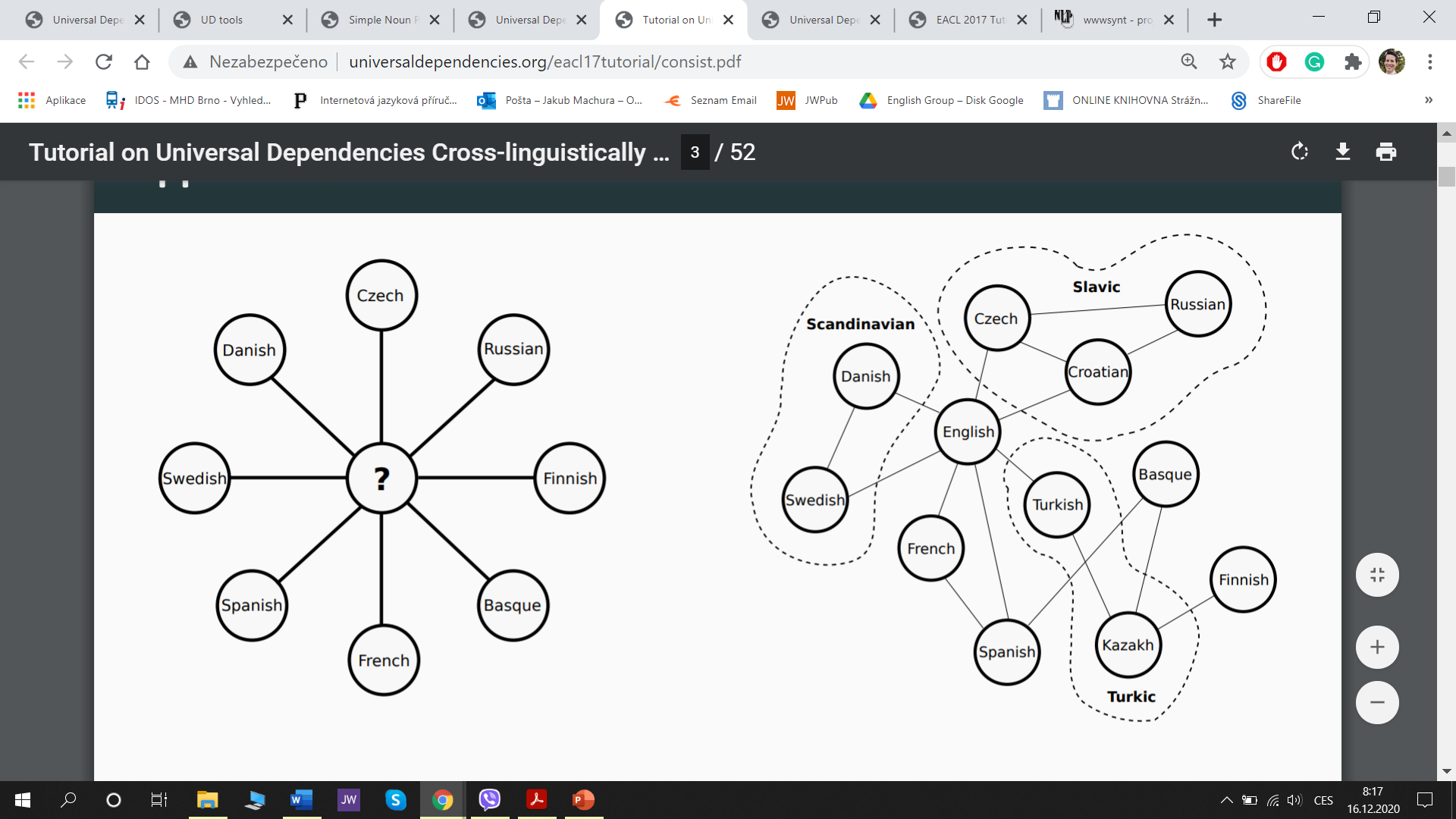 Universal Dependencies
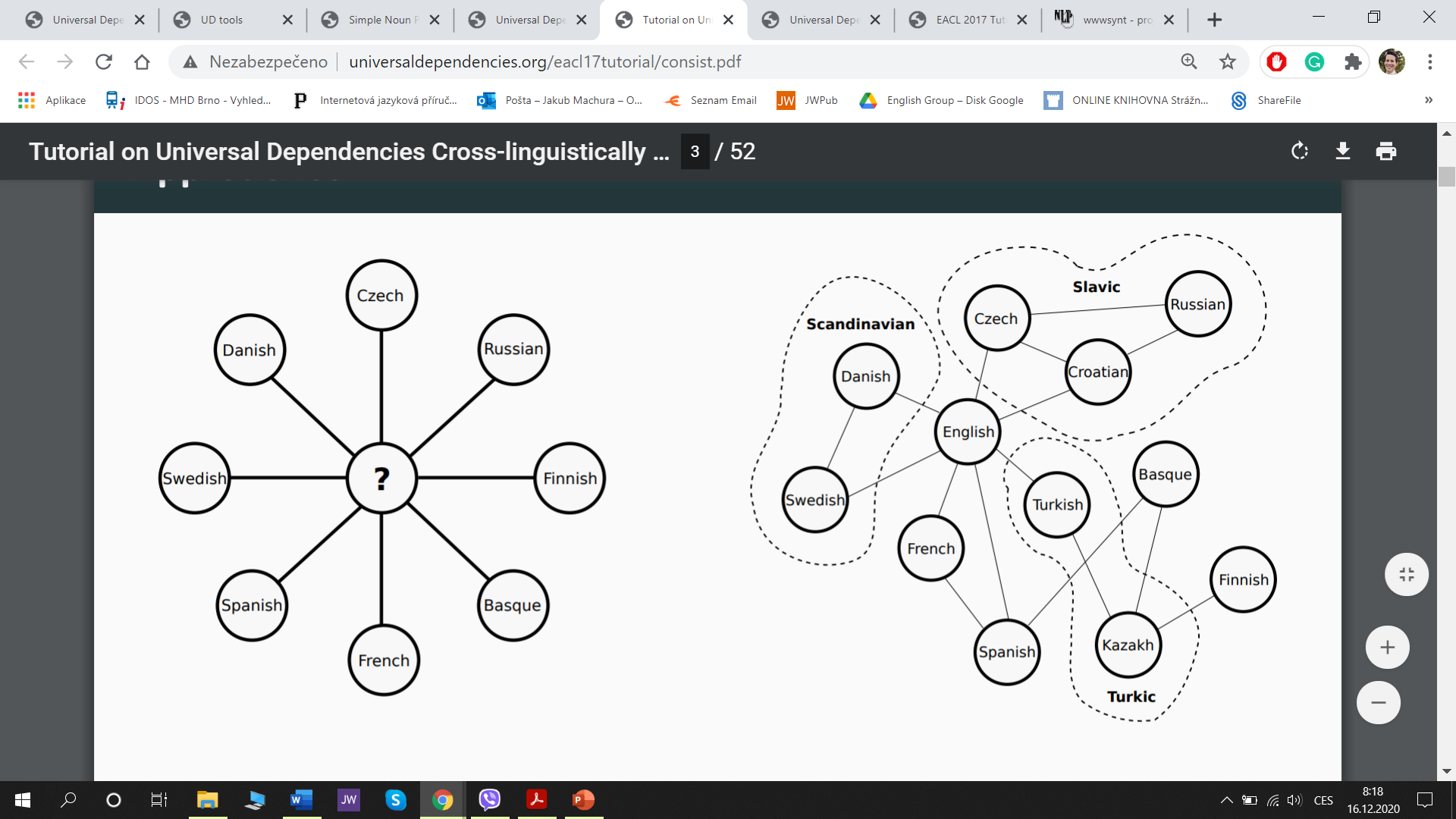 Universal Dependencies
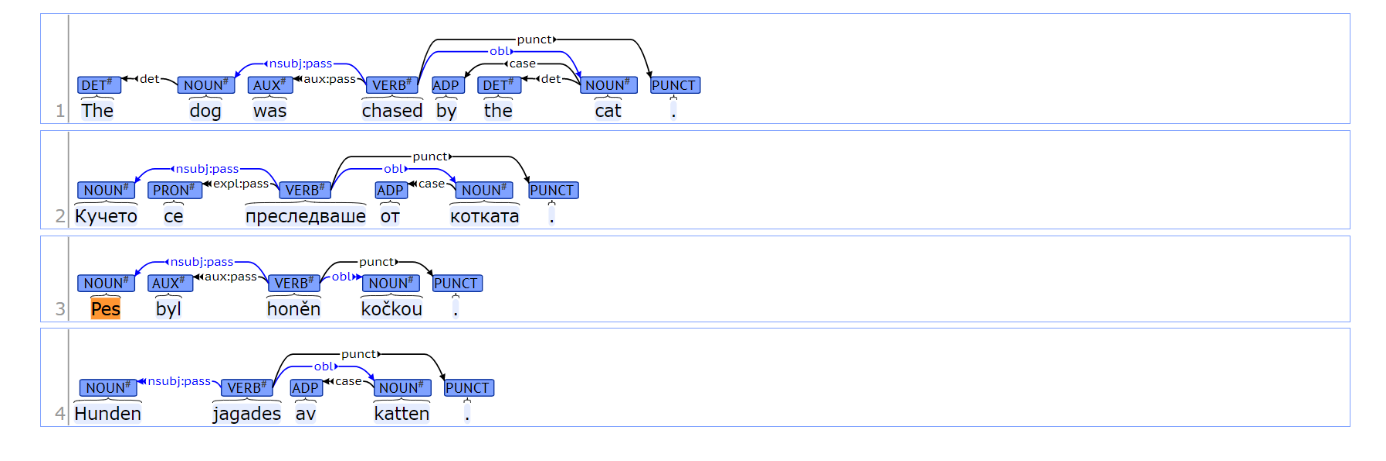 Universal POS tags
gramatiky pro jednotlivé jazyky založené na podobných principech
detaily značkování ale často nejsou převoditelné 1:1
sjednocení – minimalistická Google Universal Tagset
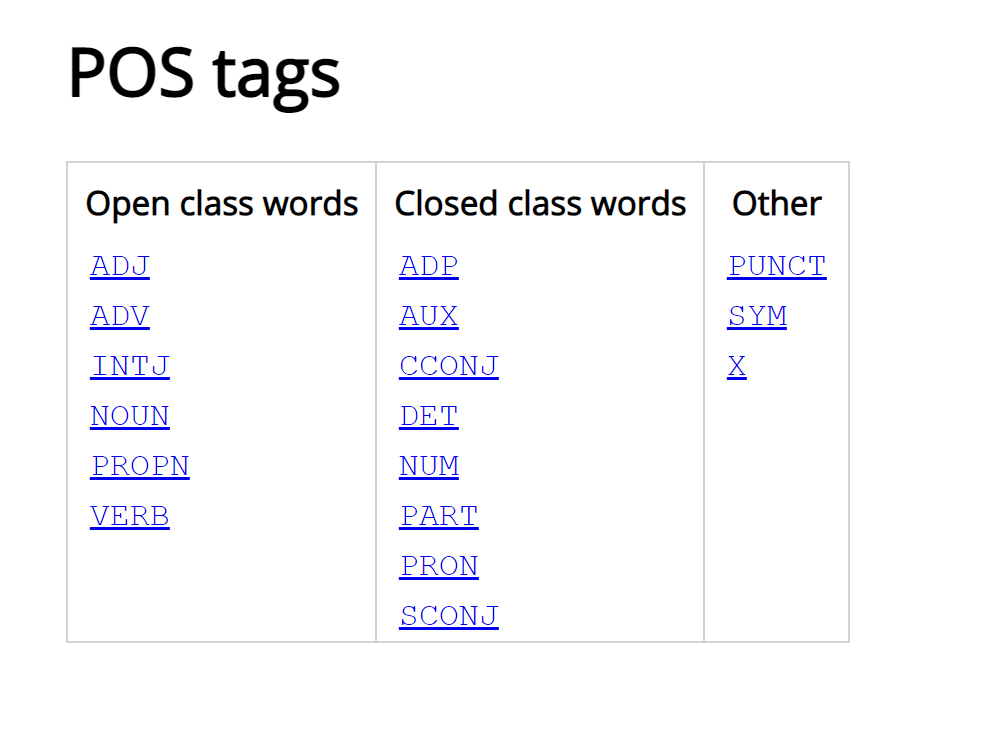 Universal Features
značky z Universal Tagset vymezují základní třídy
lexikální a gramatické vztahy popisují Universal Features
Universal Dependencies
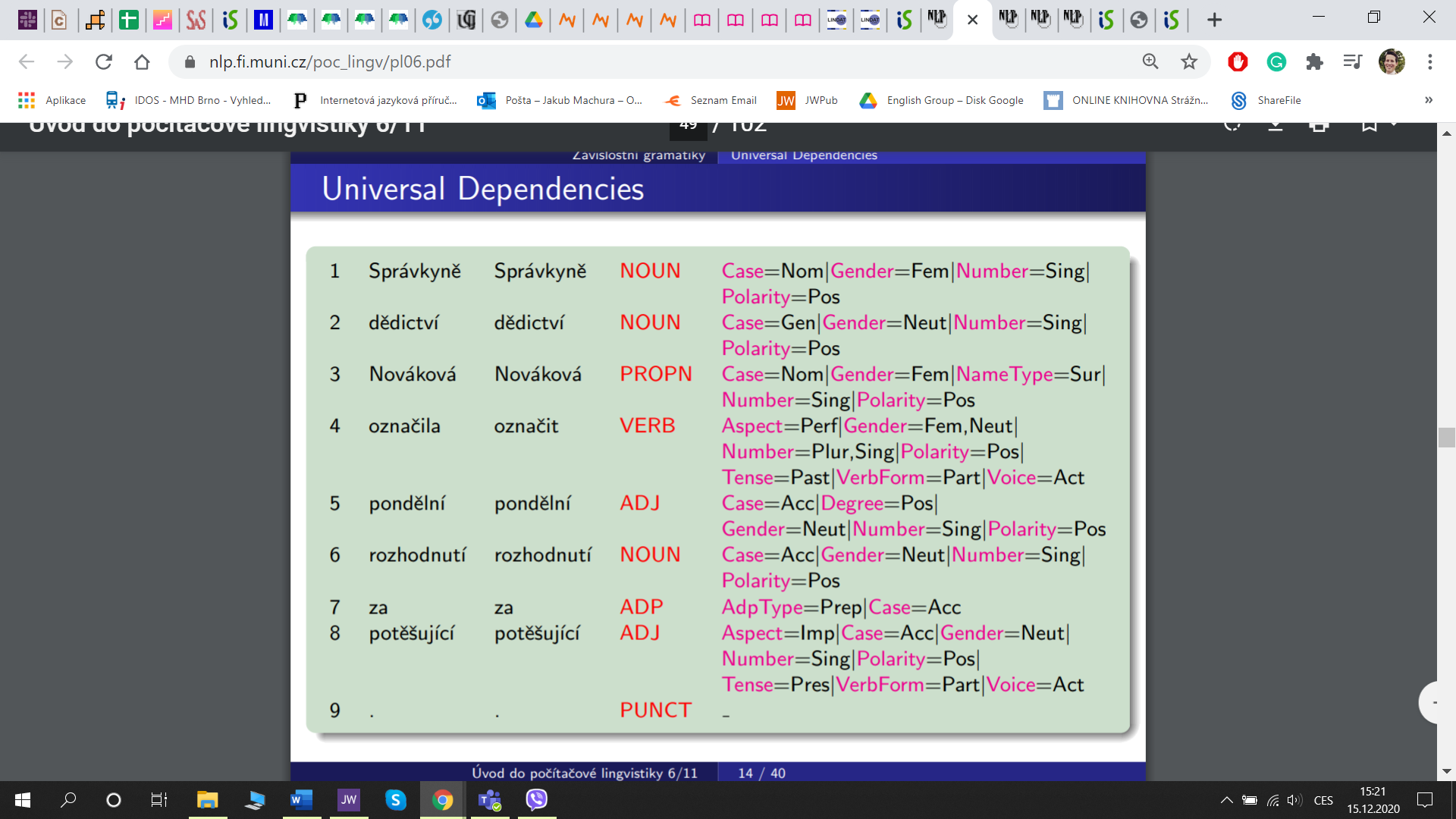 Jazykové instrukce pro UD
každý jazyk má uvedené instrukce pro:
tokenizaci (hranici slov)
morfologické značky
syntax – základní a rozšířené závislosti

pro češtinu: www.universaldependencies.org/cs/
cíl instrukcí: sjednocení anotací napříč jazyky
obsahuje i instrukce netypické pro jazyk – např. v češtině značkování některých zájmen jako determiner
     nebo expandování slov – kdybych = když + bych
Syntaktická anotace v UD
dává se přednost vztahům mezi plnovýznamovými slovy, funkční slova jsou upozaděna
obsahová (plnovýznamová) slova jsou v závislostní struktuře primární, funkční slova jsou na nich závislá, na funkčních slovech nemohou být závislá žádná jiná slova
syntaktické funkce patří do seznamu Universal Dependency Relations (http://universaldependencies.org/u/dep/index.html)
koordinace je asymetrická (první člen koordinace reprezentuje celou koordinaci, další členy a spojka jsou závislé na něm)
Syntaktická anotace v UD
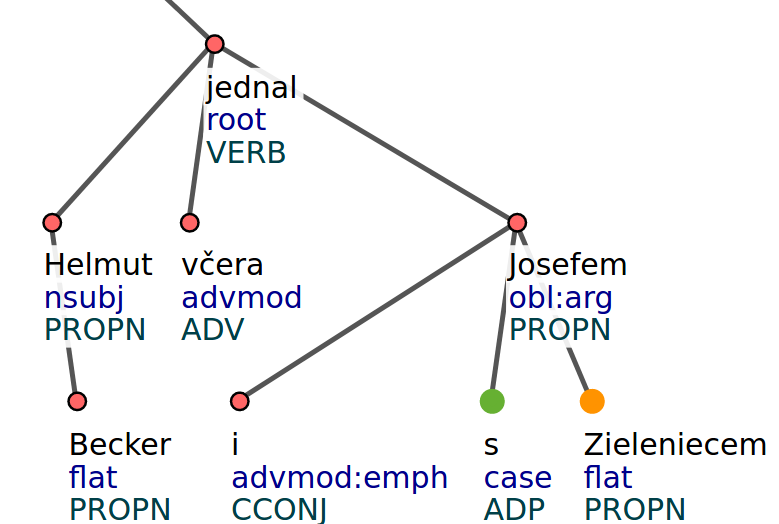 Syntaktická anotace v UD
They buy and sell books.
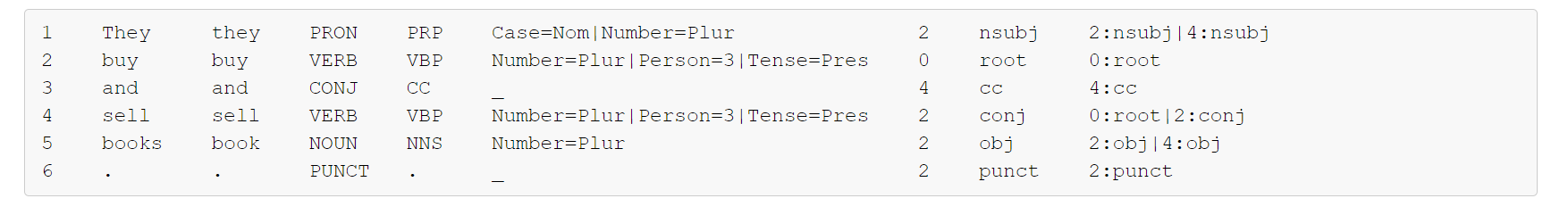 Využití Universal Dependencies
srovnání lingvistických fenoménů napříč jazyky
testování syntaktické analýzy na různých jazycích
vícejazyčná syntaktická analýza – paralelní dokumenty
snadné porozumění rozdílům v anotaci
Strojové učení a závislostní formalismus
jedna hrana pro každé slovo
2 až 3 informace pro učení



head
dependant
type = edge label
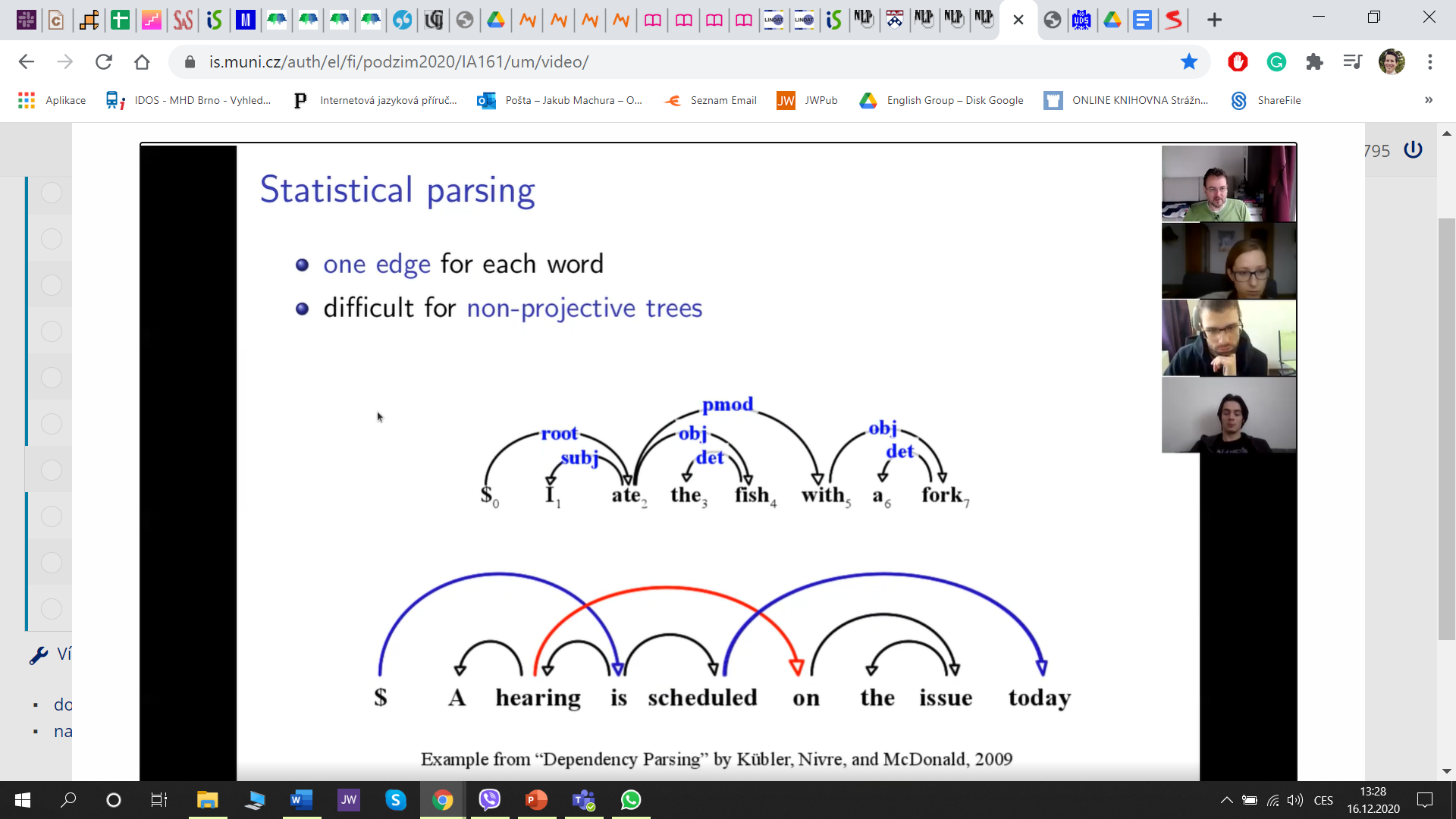 Strojové učení a závislostní formalismus
problém u neprojektivních konstrukcí
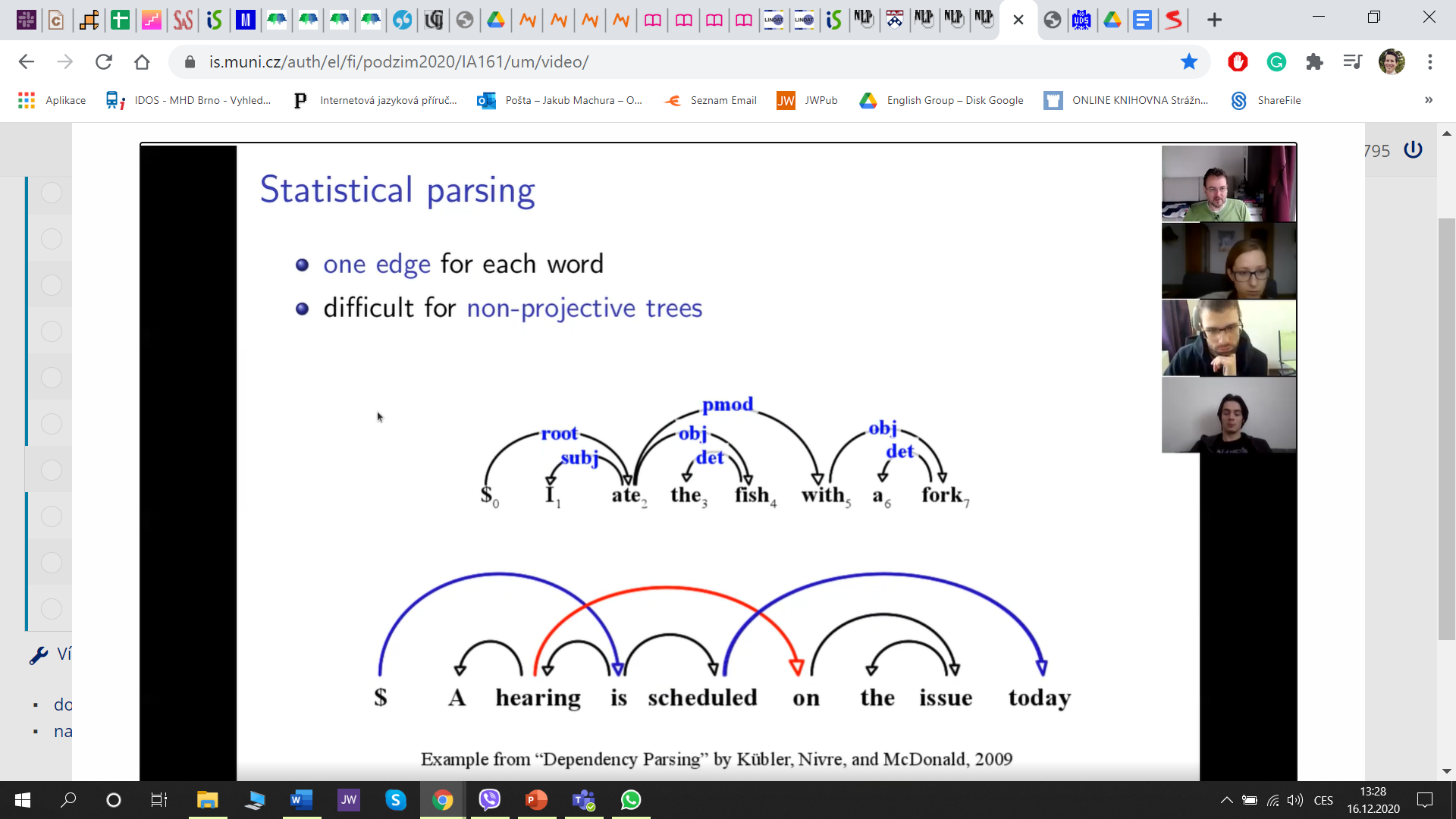 Vyhodnocení
velmi lehce rozpoznáme, jestli je vazba správná, porovnáme s treebankem 
ale jak moc je správná, resp. špatná?

http://universaldependencies.org/udw17/pdf/UDW11.pdf
Vyhodnocení
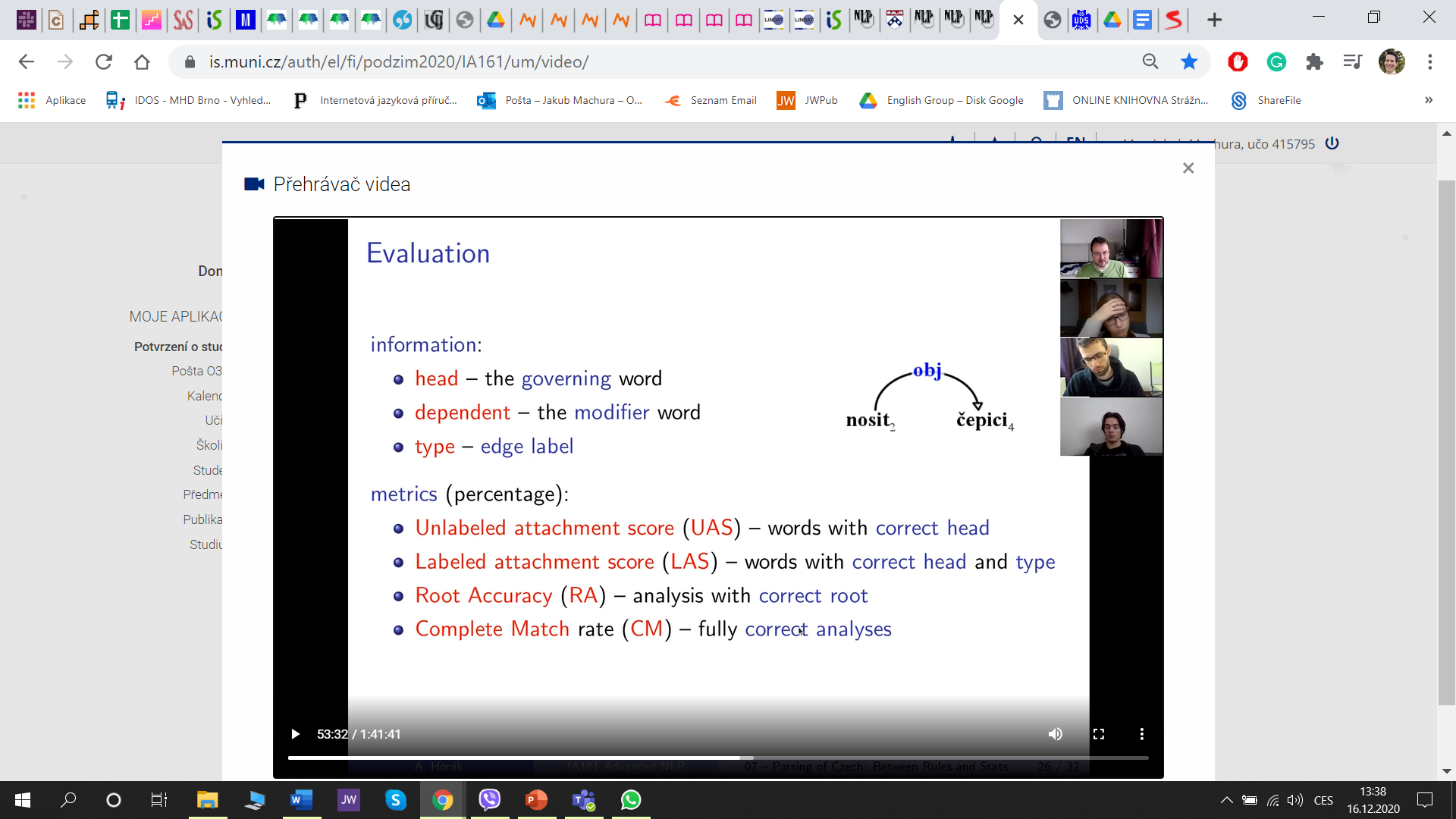 4 metriky:
UAS – Unlabeled attachement score – words with correct head
LAS – Labeled attachement score – words with correct head and type
RA – Root Accuracy – analysis with correct root
CM – Complete Match rate – fully correct analyses
TAG, LTAG
formalismus založen na syntaxi frázové struktury

Tree Adjoining Grammar – Joshi, Levy a Takahashi (TAG formalism, 1975)
Lexicaloized TAG – Joshi a Schabes (1991)

pracuje se přímo se stromy, a ne s řetězci slov
TAG
stavební prvky analýzy nejsou slova a neterminály, ale částečně specifikované syntaxové stromy které podléhají několika přípustným stromovým operacím
množina počátečních stromů – základní stavební prvky
složitější věty odvozovány s použitím pomocných stromů
TAG
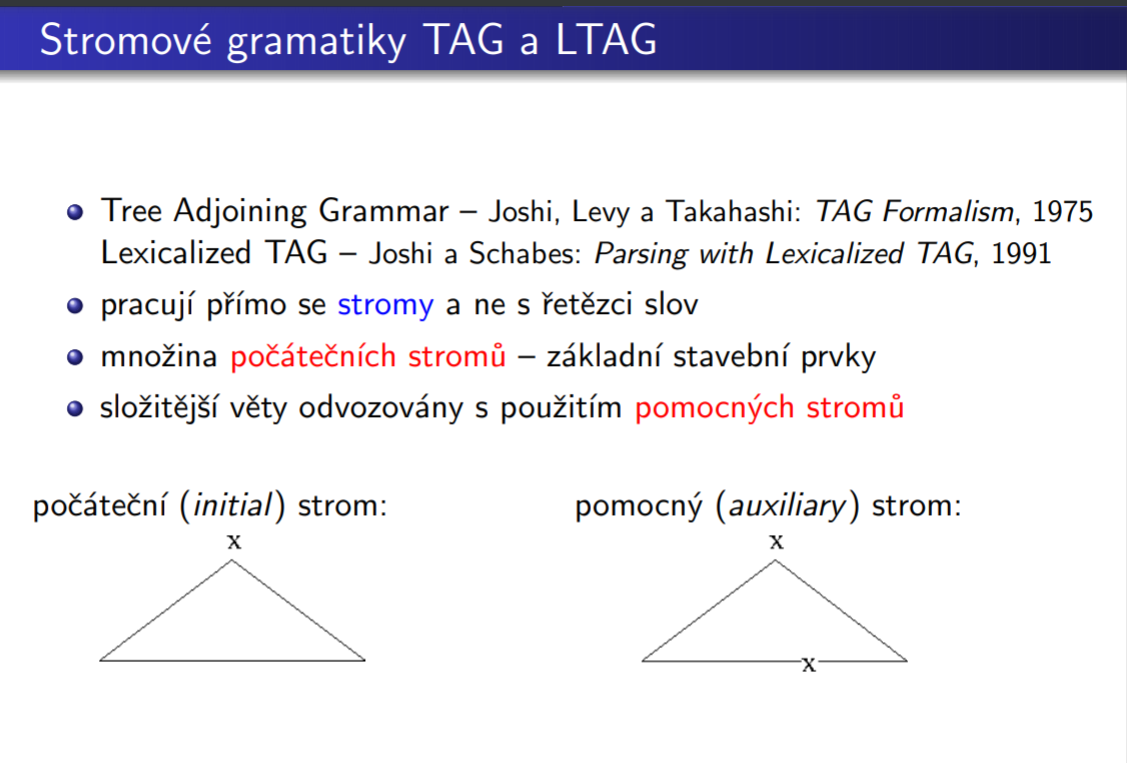 neobsahují rekurzi – popisují složkovou strukturu jednoduchých vět, jmenných skupin, předložkových skupin…
všechny nelistové uzly odpovídají neterminálům
všechny listové uzly odpovídají terminálům nebo neterminálům určeným k substituci
počáteční strom typu X = jeho kořen je označen termem X
TAG
reprezentují rekurzivní stromy, popisují větné struktury, které se připojují k základním strukturám (např. příslov. určení)
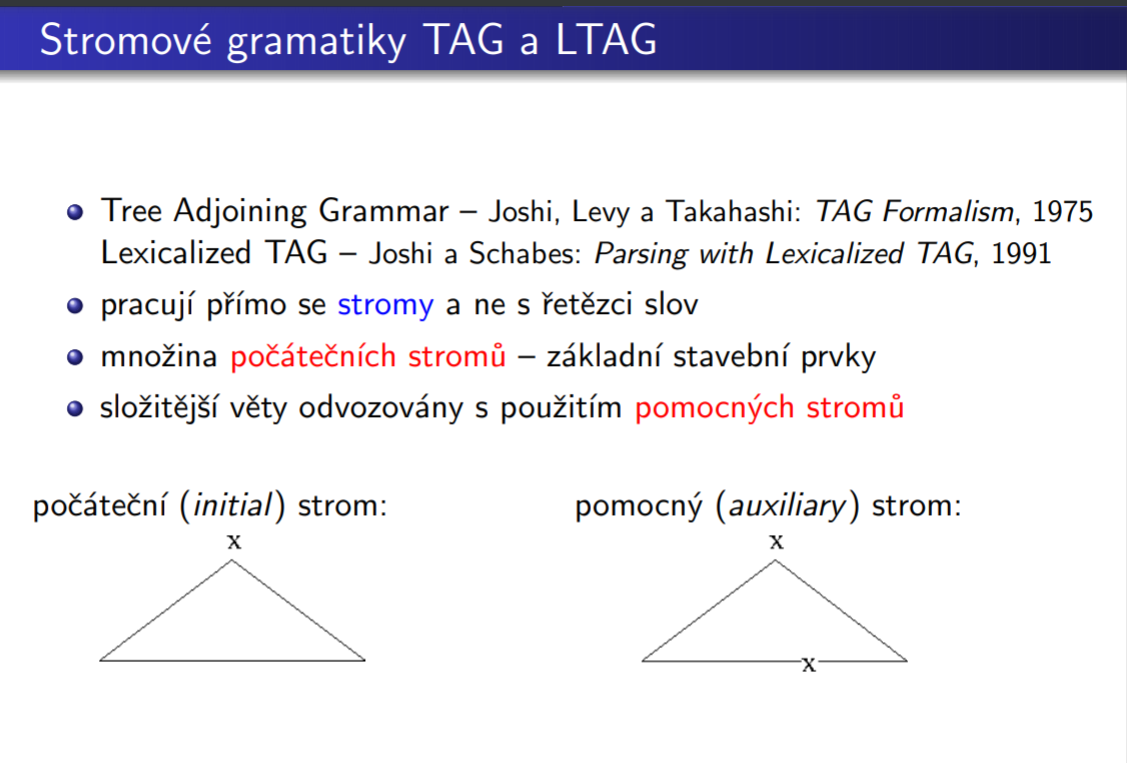 všechny nelistové uzly odpovídají neterminálům
všechny listové uzly odpovídají terminálům nebo neterminálům určeným k substituci kromě právě jednoho neterminálního uzlu (patový uzel, foot node)
patový uzel má stejné označení jako kořenový uzel (slouží k připojení stromu k jinému uzlu)
TAG
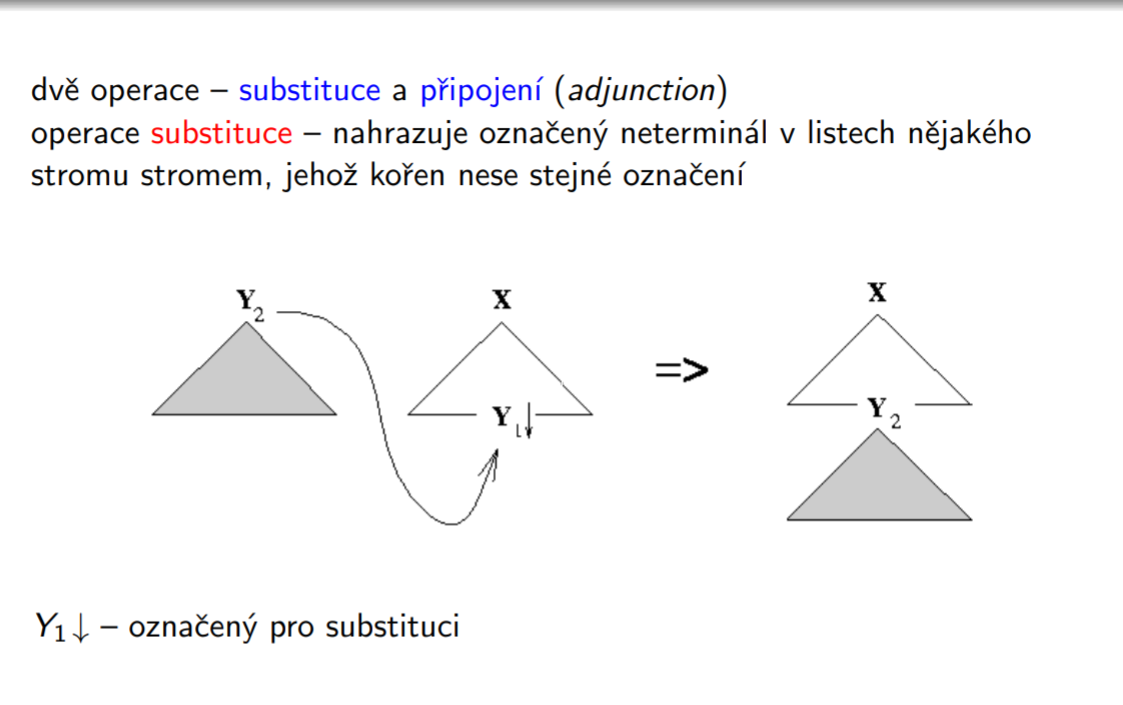 TAG
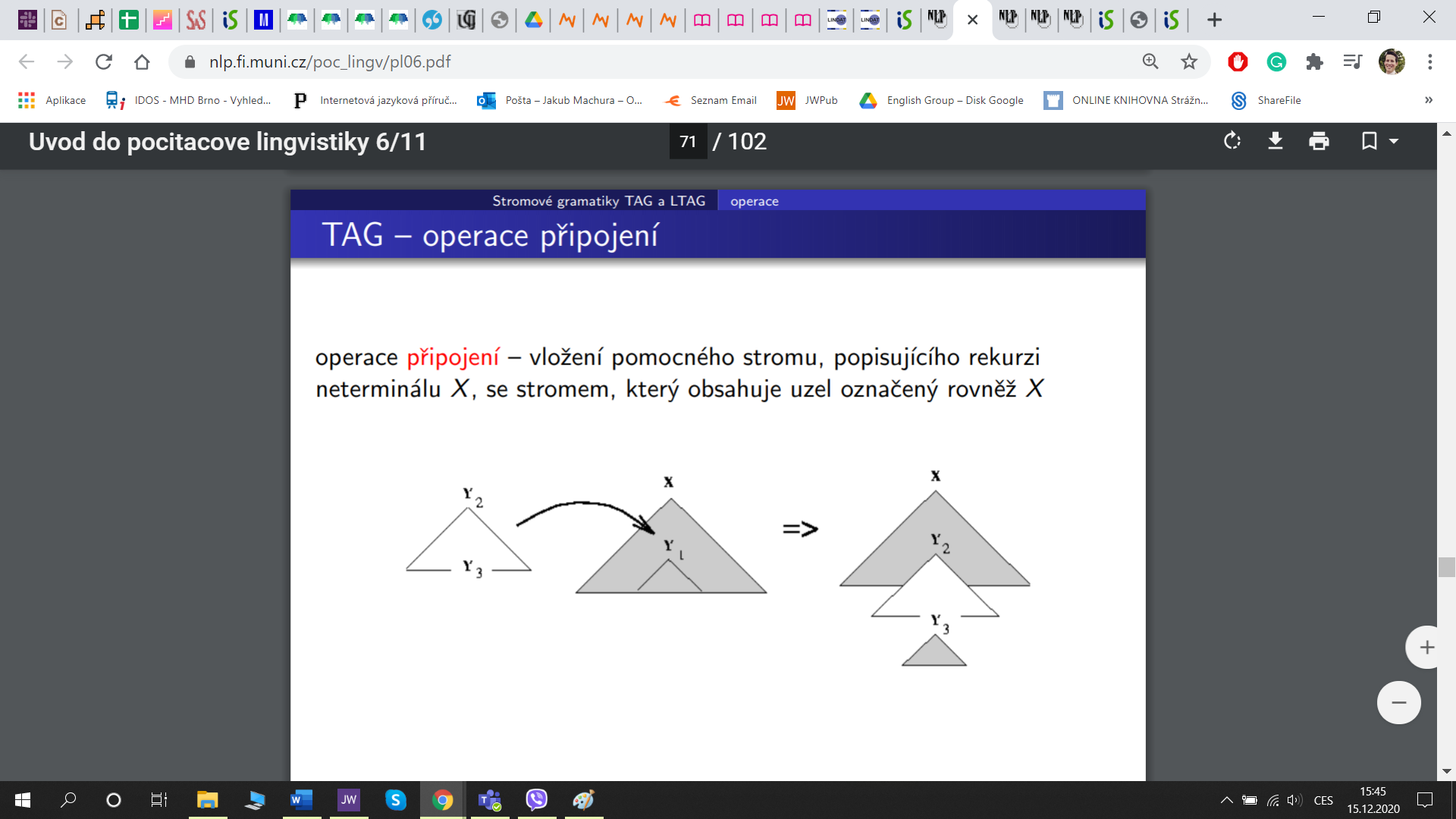 Definice TAG
TAG   G = (I, A, S) je:
množina I konečných počátečních stromů
množina A pomocných stromů
typ stromu S – neterminál označující větu
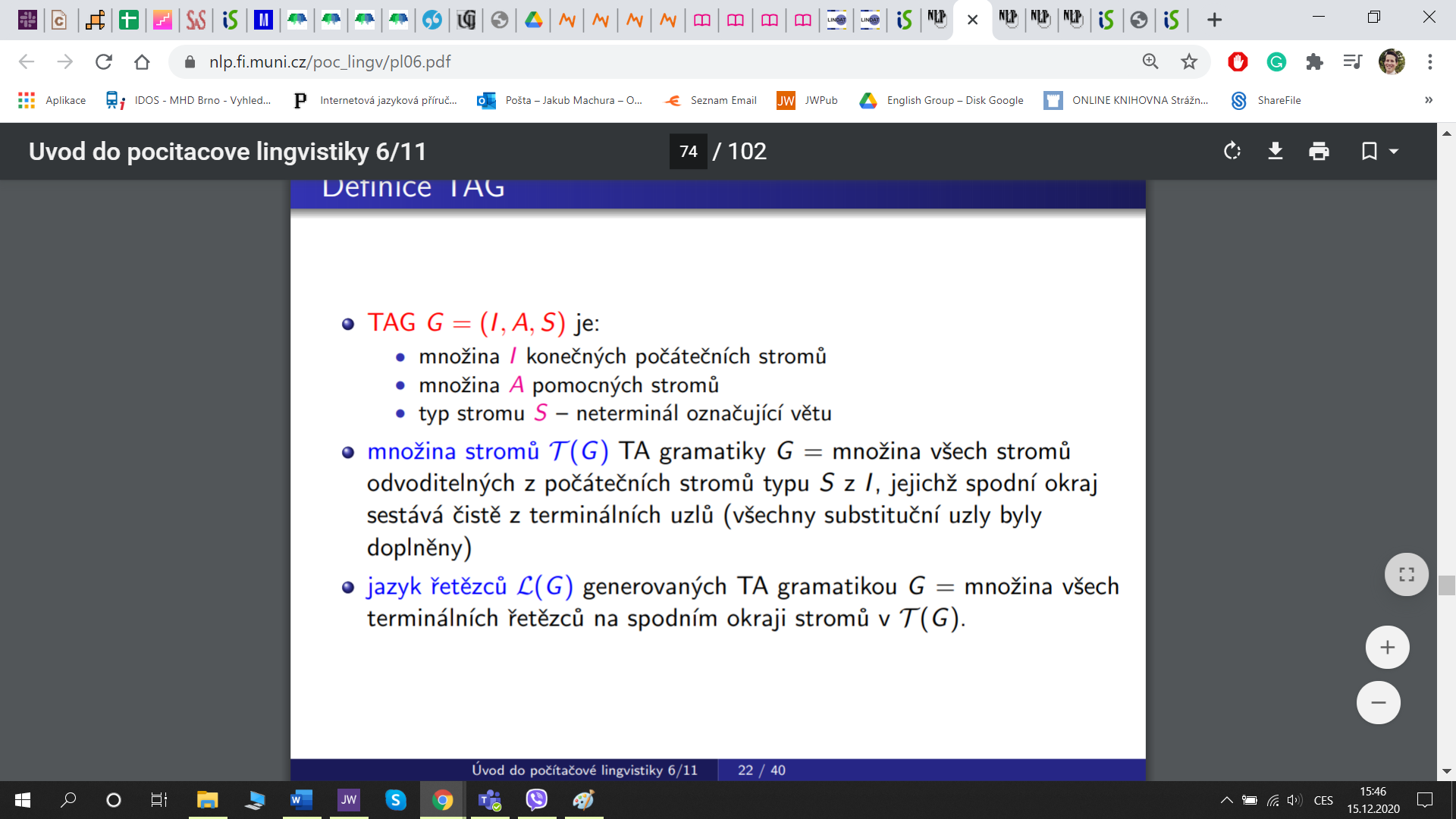 Lexikalizace TAG
LTAG je lexikalizovanou variantou formalismu TAG
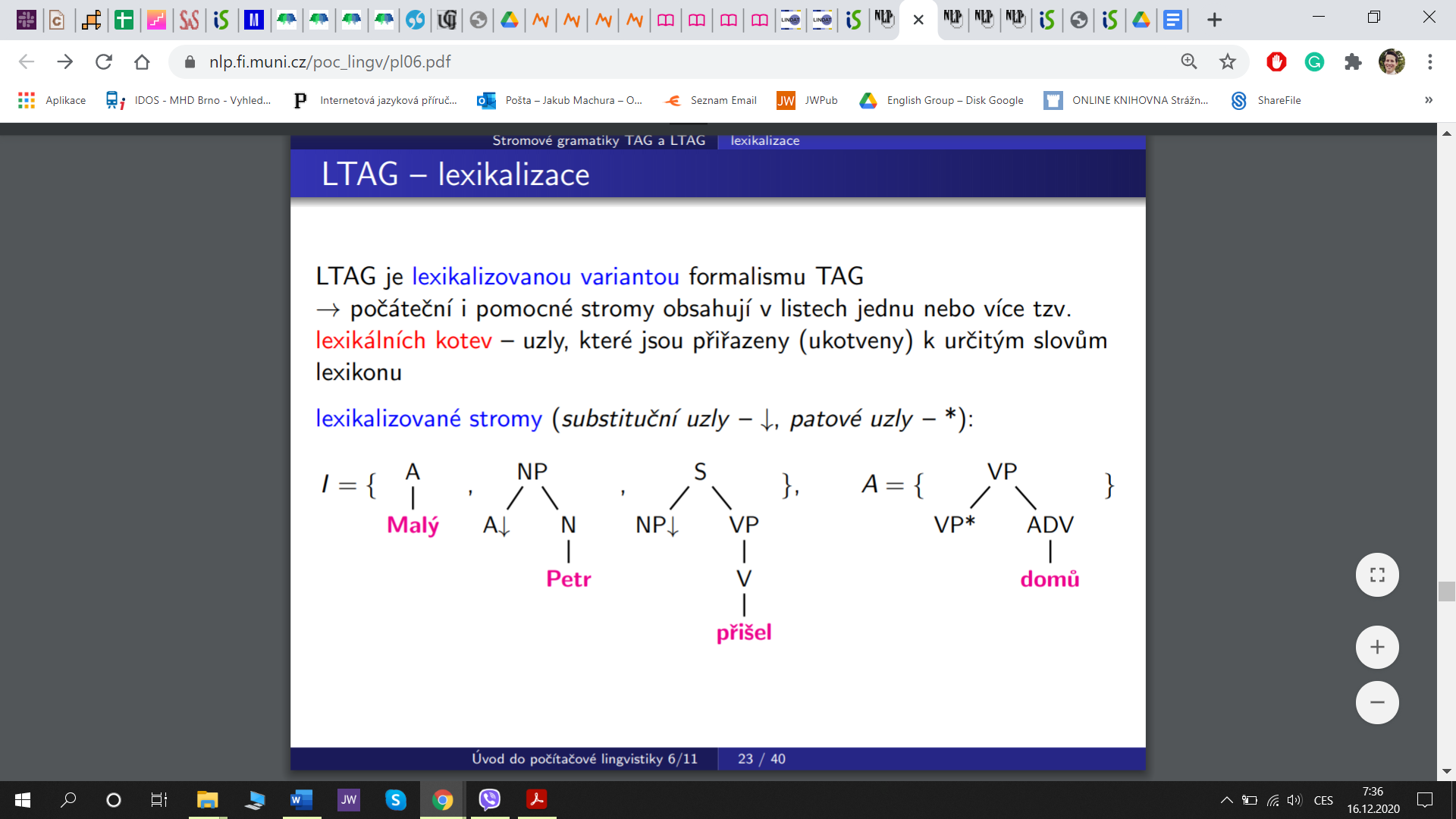 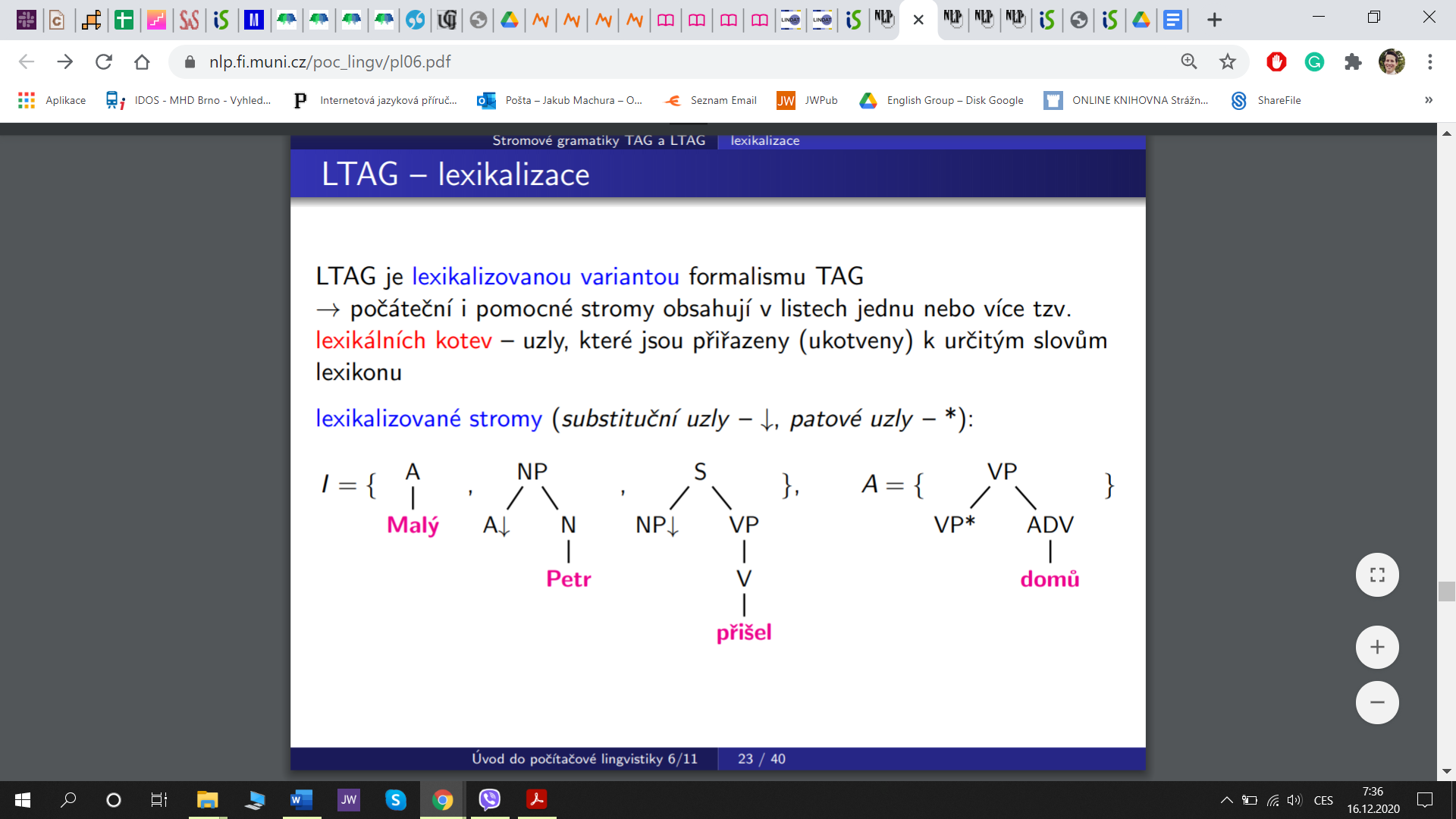 Lexikalizace TAG
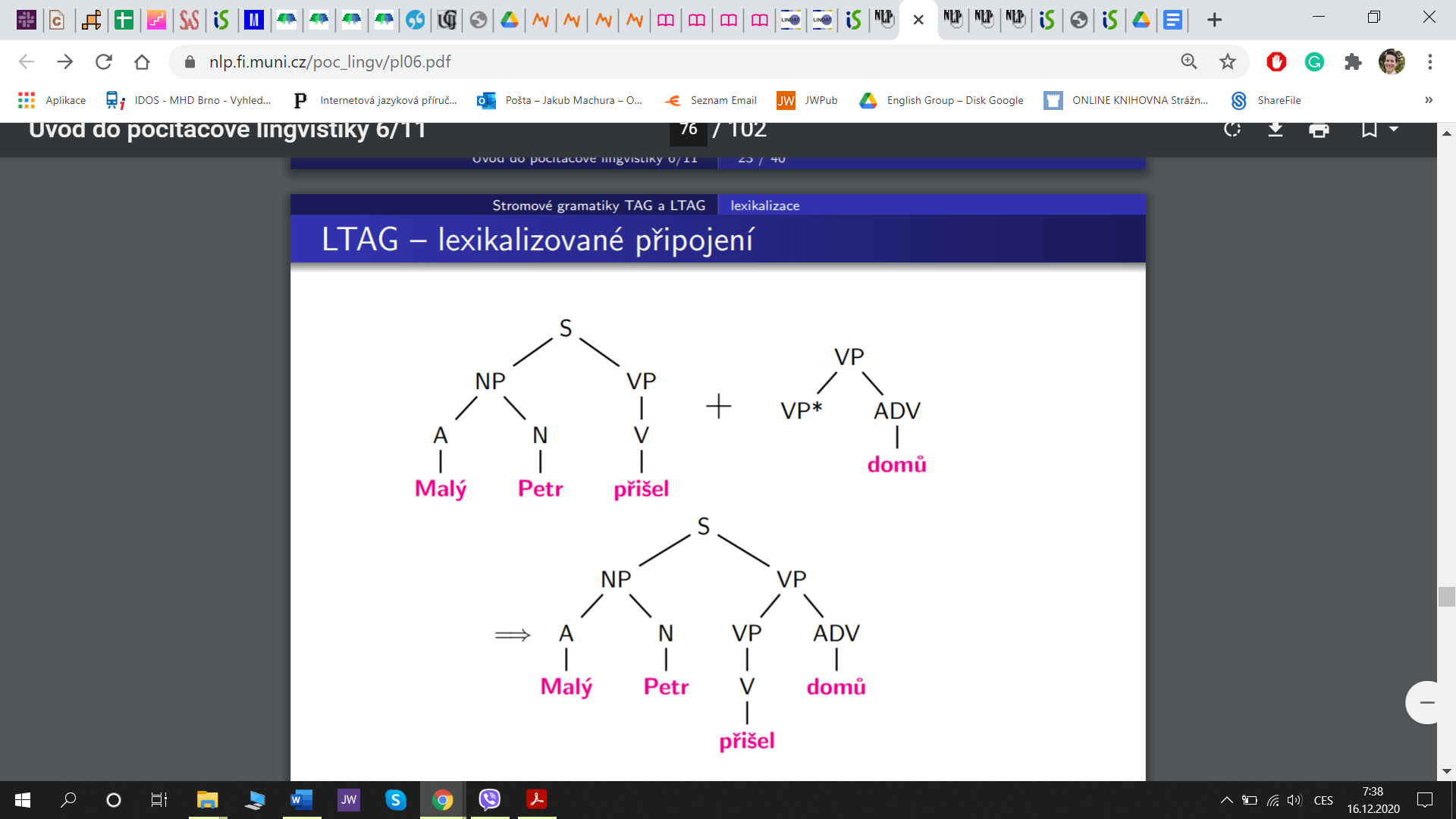 TAG, LTAG
díky použití operace připojení mají TAG a LTAG větší generativní sílu než bezkontextové gramatiky 
    (CFG ⊂ MCSL) 
    generování mírně kontextových jazyků     (mildly context-sensitive languages)
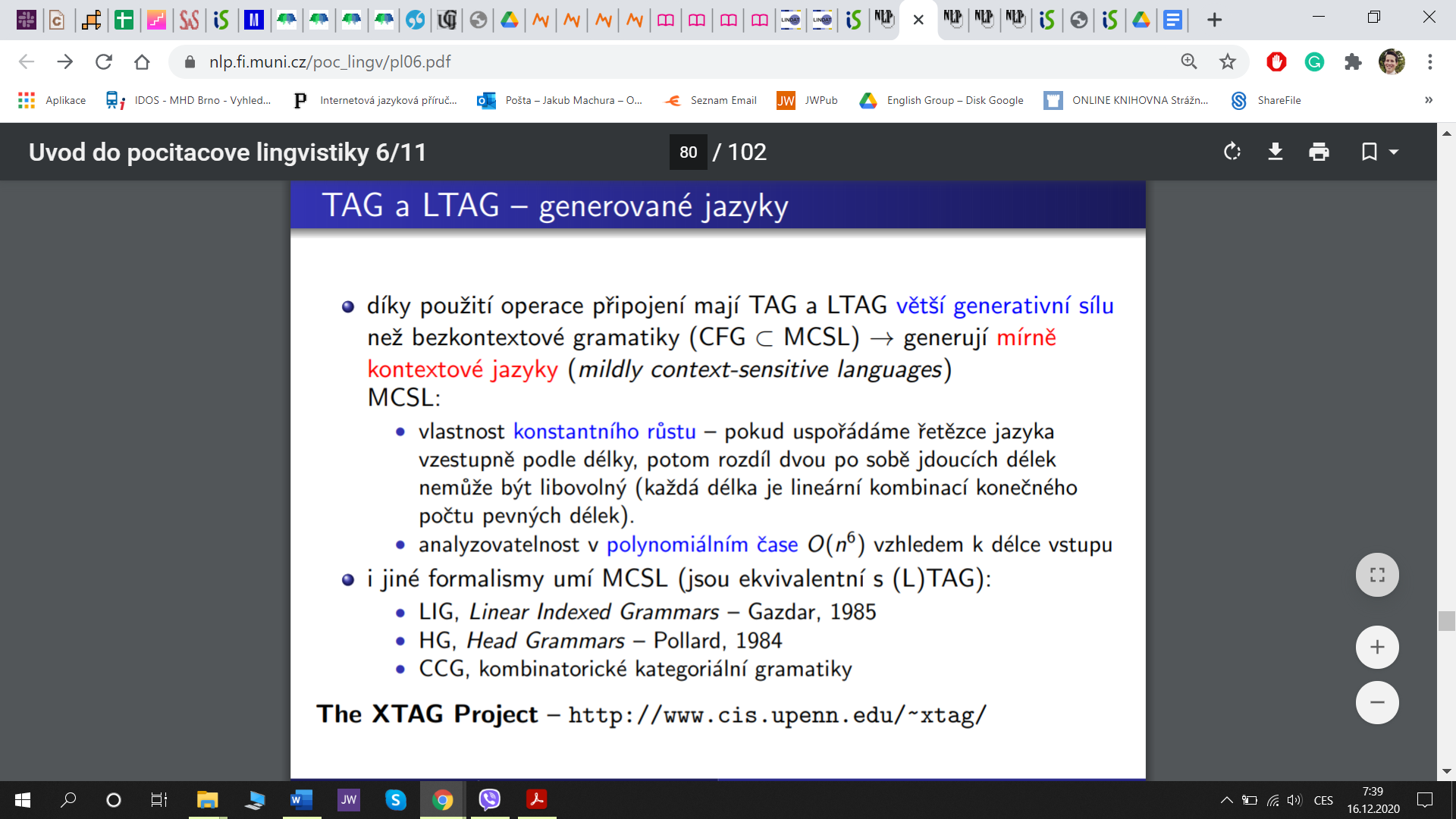 TAG, LTAG
i jiné formalismy umí MSCL:
LIG, Linear Indexed Grammars – Gazdar, 1985
HG, Head Grammar – Pollard, 1984
CCG, kombinatorické kategoriální gramatiky
Kategoriální gramatiky
categorial grammar, CG
skupina teorií syntaxe a sémantiky PJ s velkým důrazem na lexikon 
neobsahuje pravidla pro kombinování slov → lexikální kategorie slov tvoří funkce, které určují, jak se dané kategorie kombinují s jinými výrazy a je výsledkem aplikace podvýrazů na sebe
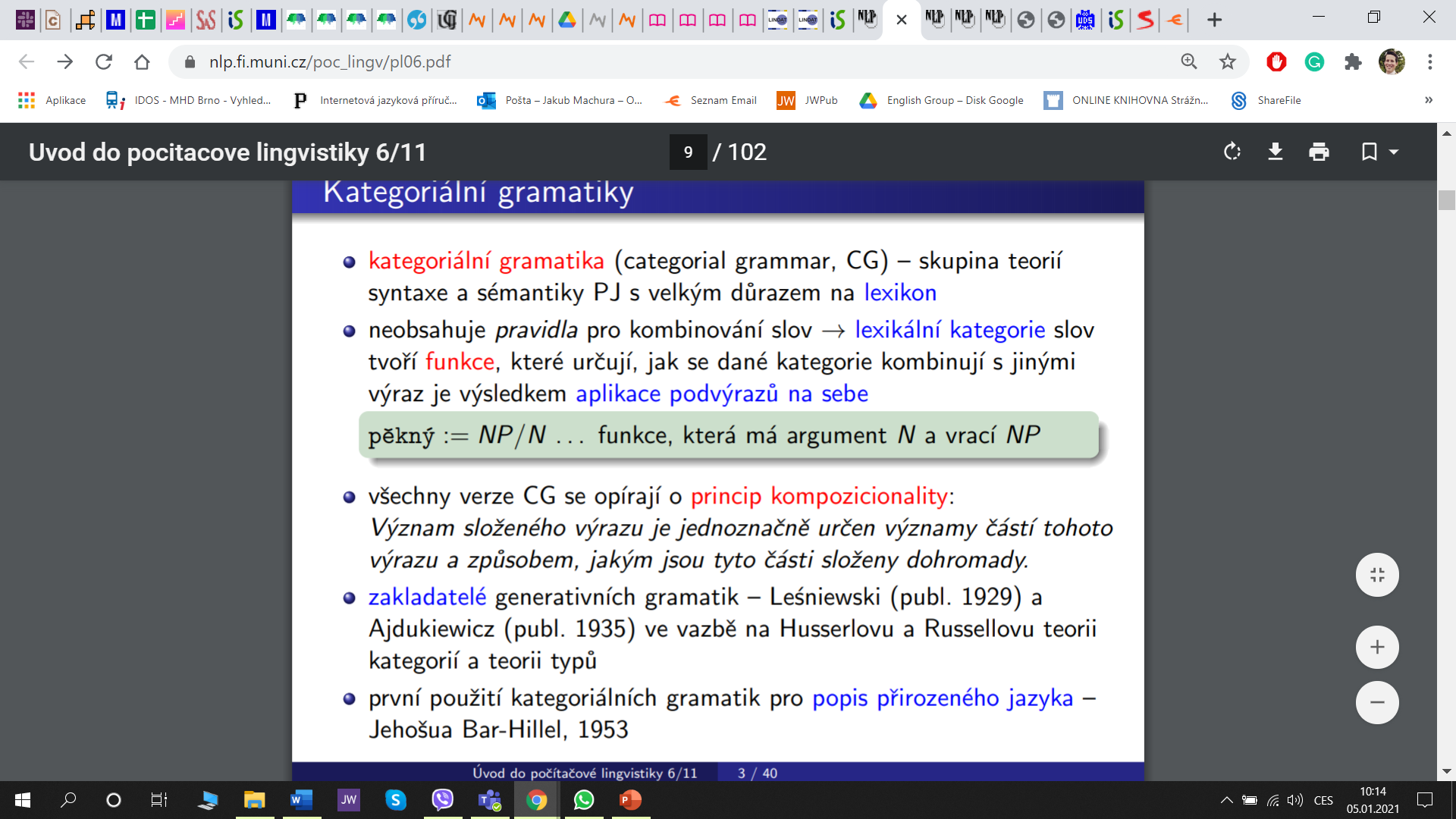 Kategoriální gramatiky
opírají se o princip kompozicionality:Význam složeného výrazu je jednoznačně určen významy částí tohoto výrazu a způsobem, jakým jsou tyto části složeny dohromady.
základy kategoriální g. položili ve 30. letech 20. stol. polští logikové Leśniewski a Ajdukiewicz
hlavní uplatnění nalezly tyto gramatiky v lingvistice zejm. při popisu jazyků s pevným slovosledem (např. angl.). 
první použití CG pro popis PJ: Jehošua Bar-Hillel (1953)
Kategoriální gramatiky
CG jsou tvořeny a) množinou tzv. základních syntaktických kategorií (neterminálních symbolů)např. N (podstatné jméno), N\S (intranzitivní sloveso)
každé kategorii je přiřazena množina slov jazyka (terminálních symbolů) patřících do této kategorie 
     b) elementárních operací vytvářejících z těchto kategorií odvozené syntaktické struktury a majících podobu jednostranného „krácení abstraktních zlomků“
Kategoriální gramatiky
„krácení zlomků“



intranzitivní sloveso lze zachytit jako „zlomek“ N/S(nalevo vyžaduje N, podmět): N N/S          S
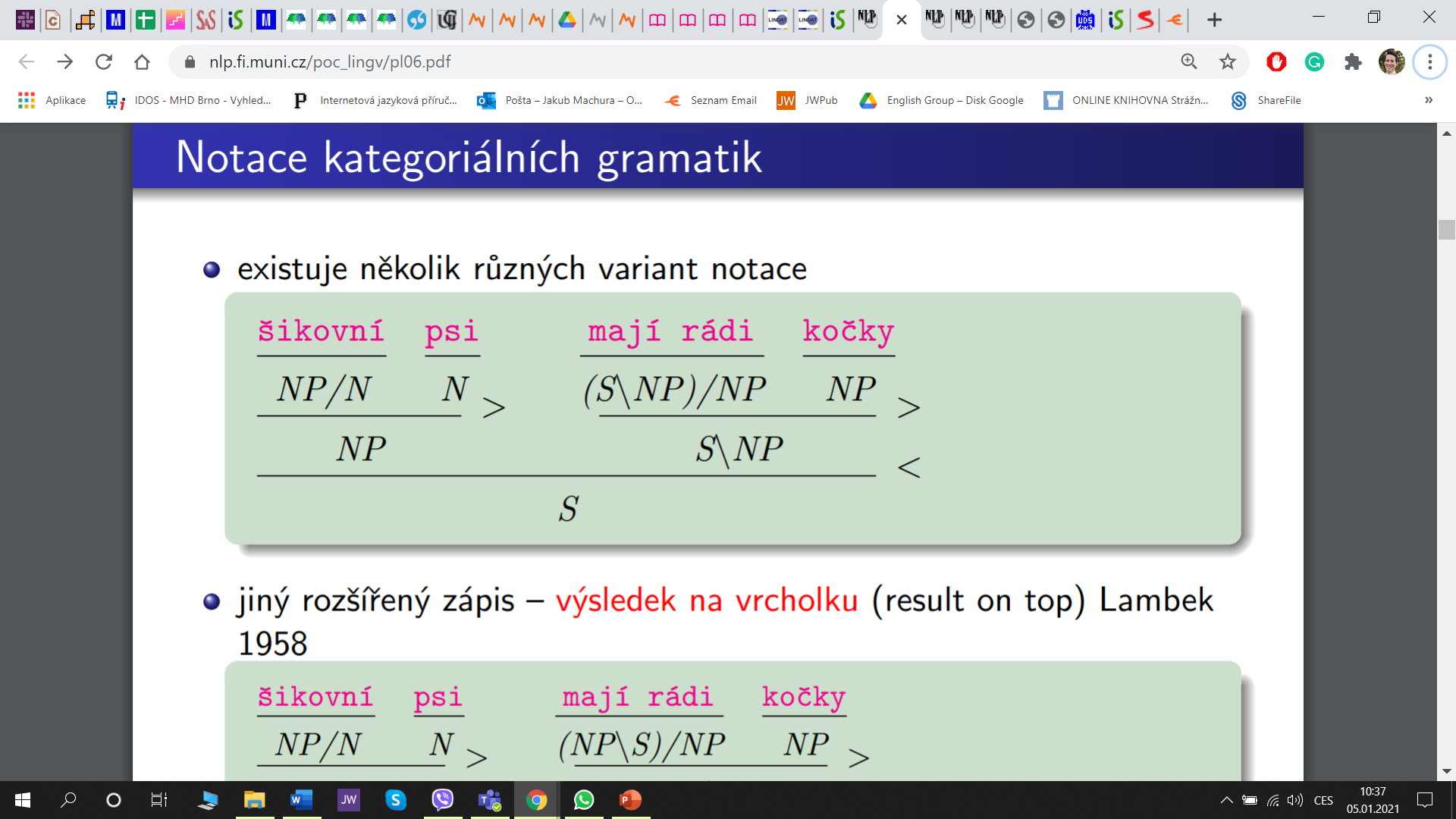 Kategoriální gramatiky
CG jsou ekvivalentní CFG
výhoda: rozšířitelné o sémantickou komponentu
existují ale rozšíření CG, která vedou k systémům s vyšší vyjadřovací silou, než mají standardní CG
klíčový problém: nespojité větné části (neprojektivita)
řešení pomocí rozšíření CG – přídavné kombinatorické operátory založené na typech
např. CCG (kombinatorické CG) přidává pravidla odpovídající jednoduchým operacím nad kategoriemi
Lexikální funkční gramatiky (LFG)
teorie organizovaná na lexikalistické hypotéze
Kaplan a Bresnan, 1982
dva typy syntaktických struktur
vnější, složková, c-struktura: 				slovosled a syntaktické složky
vnitřní, funkční, f-struktura: 		syntaktické funkce (podmět, předmět apod.)
Lexikální funkční gramatiky (LFG)
jazyky se výrazněji odlišují v organizace fráze, v pořadí a způsobech realizace gram. funkcí
abstraktnější, funkcionální organizace jazyků se odlišuje daleko méně (např. se běžně objevují funkce podmět, předmět atd.)
Lexikální funkční gramatiky (LFG)
složková struktura – zachycuje frázovou dominanci a prioritu a je reprezentována jako strom frázové struktury (CFG strom)
funkční struktura – zachycuje syntaktickou strukturu typu predikát-argumenty a je reprezentován maticí dvojic atribut-hodnota
f-struktura obsahuje:
příznaky: čas, rod, číslo…
funkce: PRED, SUBJ, OBJ, jejichž hodnoty mohou být jiné f-struktury
Lexikální funkční gramatiky (LFG)
Zjednodušená f-struktura věty Lucka snědla všechny buchty
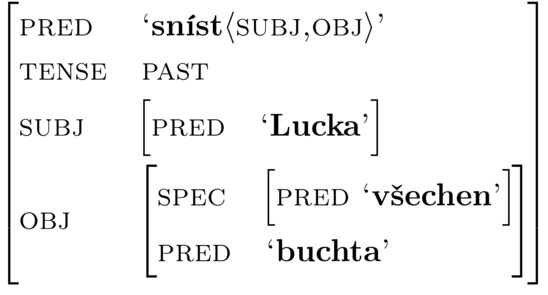 Lexikální funkční gramatiky (LFG)
Zjednodušená f-struktura věty Včera v parku Lucka snědla všechny buchty
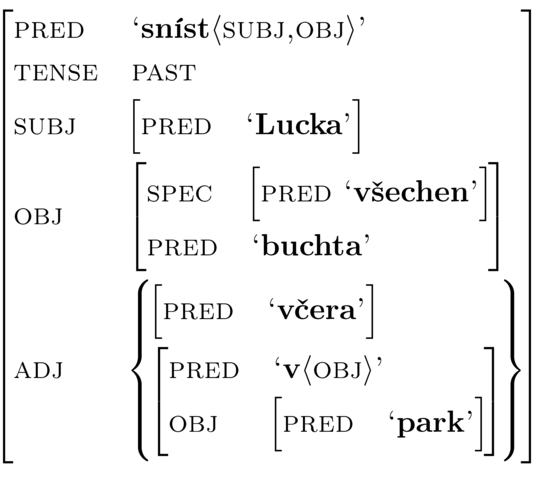 Lexikální funkční gramatiky (LFG)
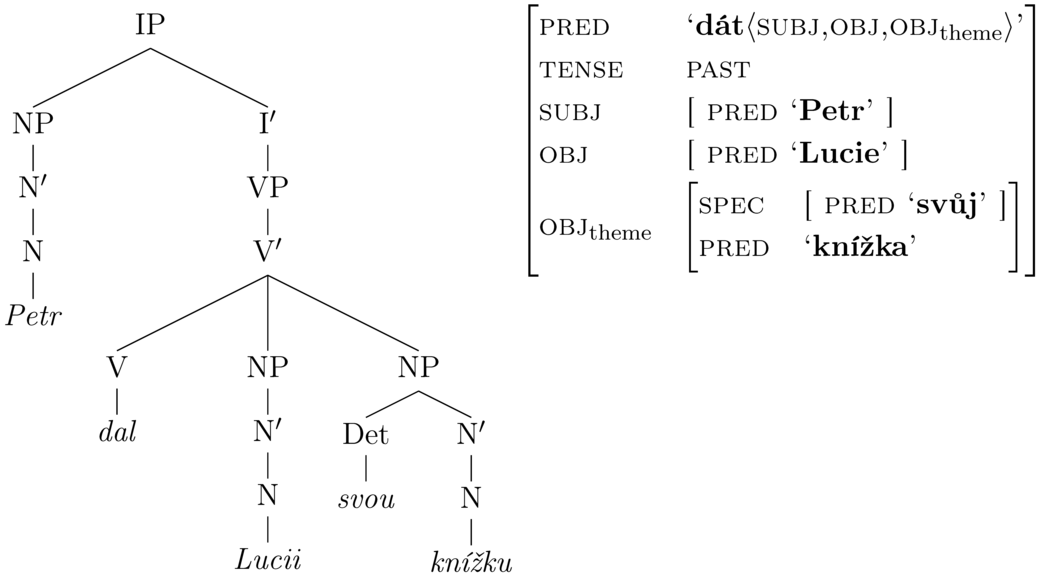 Vztah mezi c‑strukturou a f‑strukturou
Lexikální funkční gramatiky (LFG)
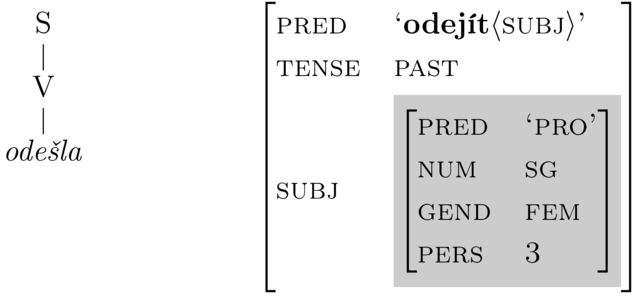 F‑struktura nemusí odpovídat uzlu c‑struktury
Lexikální funkční gramatiky (LFG)
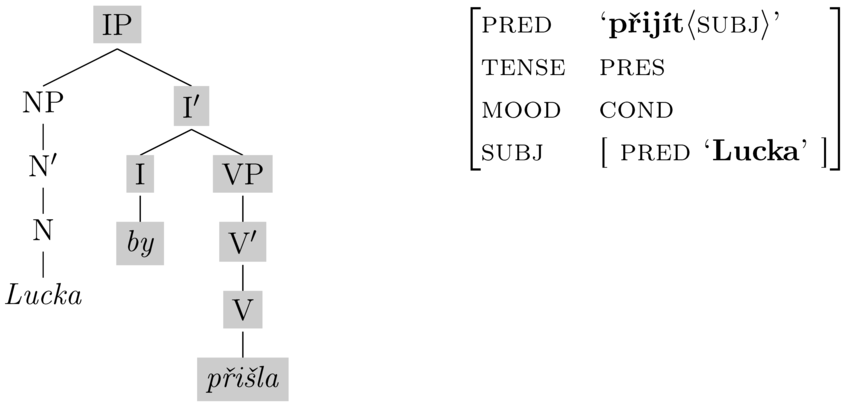 Více uzlů c‑struktury může odpovídat jedné f‑struktuře
Lexikální funkční gramatiky (LFG)
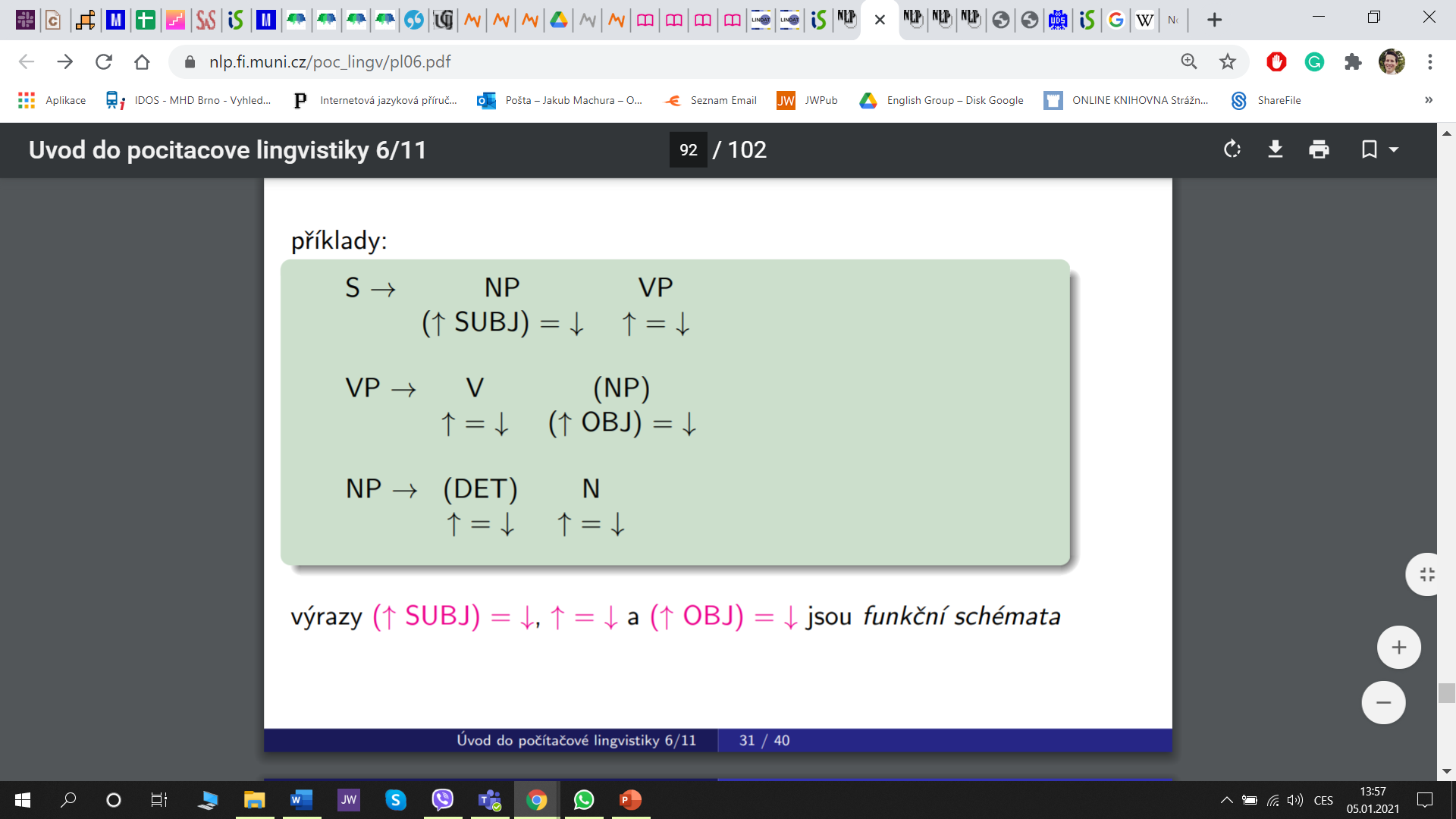 HPSG (Head-Driven Phrase Structure Grammar)
Pollard & Sag, 1987, 1994
navazuje na Generalized Phrase Structure Grammar (1985)
lexikalismus
gramatika jako celek obsahující pravidla i slovník
analýza libovolného výrazu (věta, syntagma i slovo) na více rovinách popisu jazyka současně (včetně fonologie, morfologie, sémantiky i pragmatiky), a to jako jazykový znak
gramatika je deklarativní, ne derivační: popisuje stav, ne operace vedoucí k výsledku
HPSG (Head-Driven Phrase Structure Grammar)
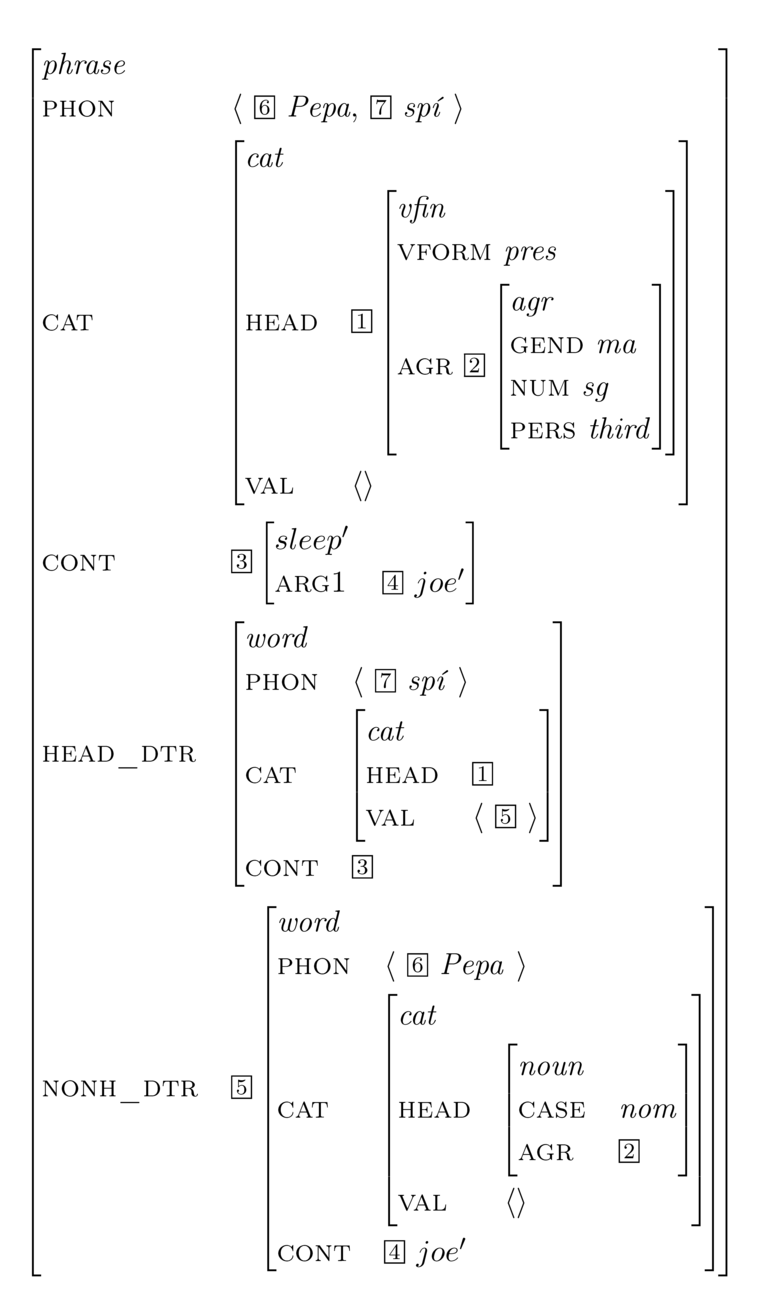 HPSG (Head-Driven Phrase Structure Grammar)
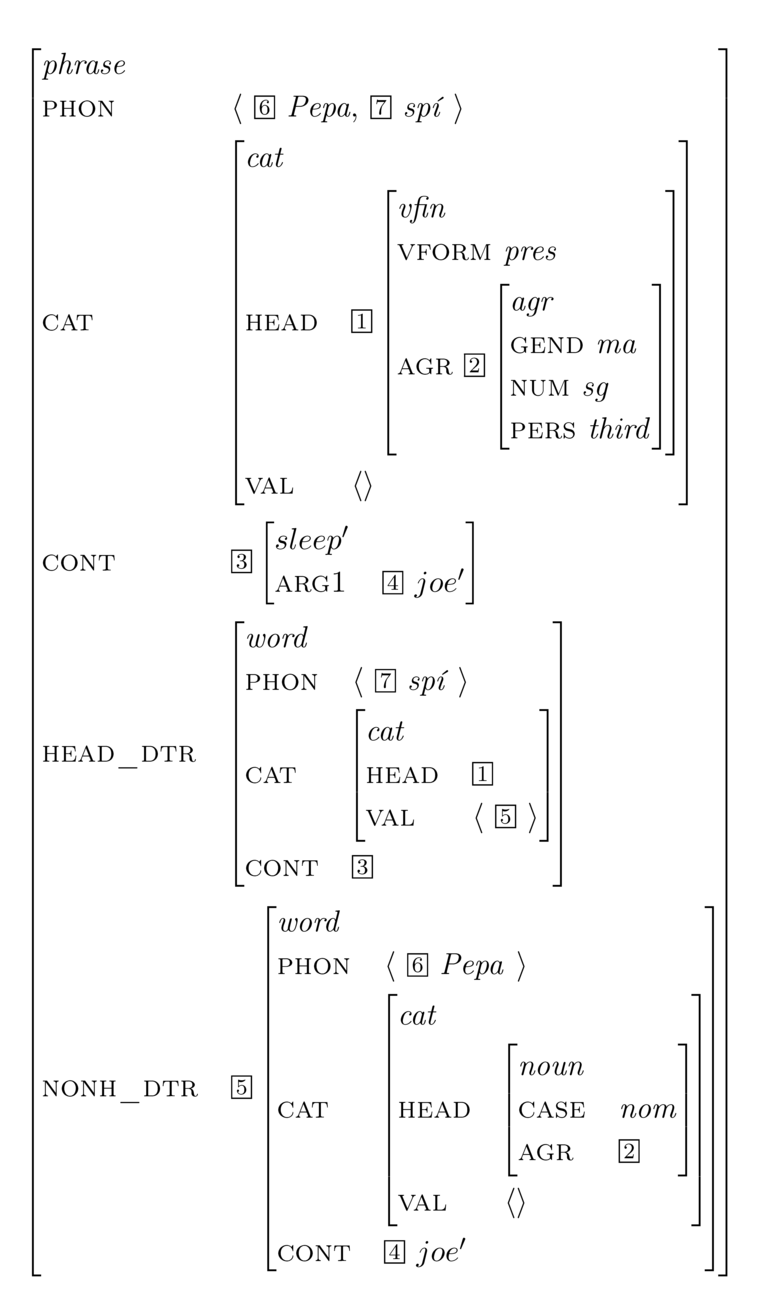 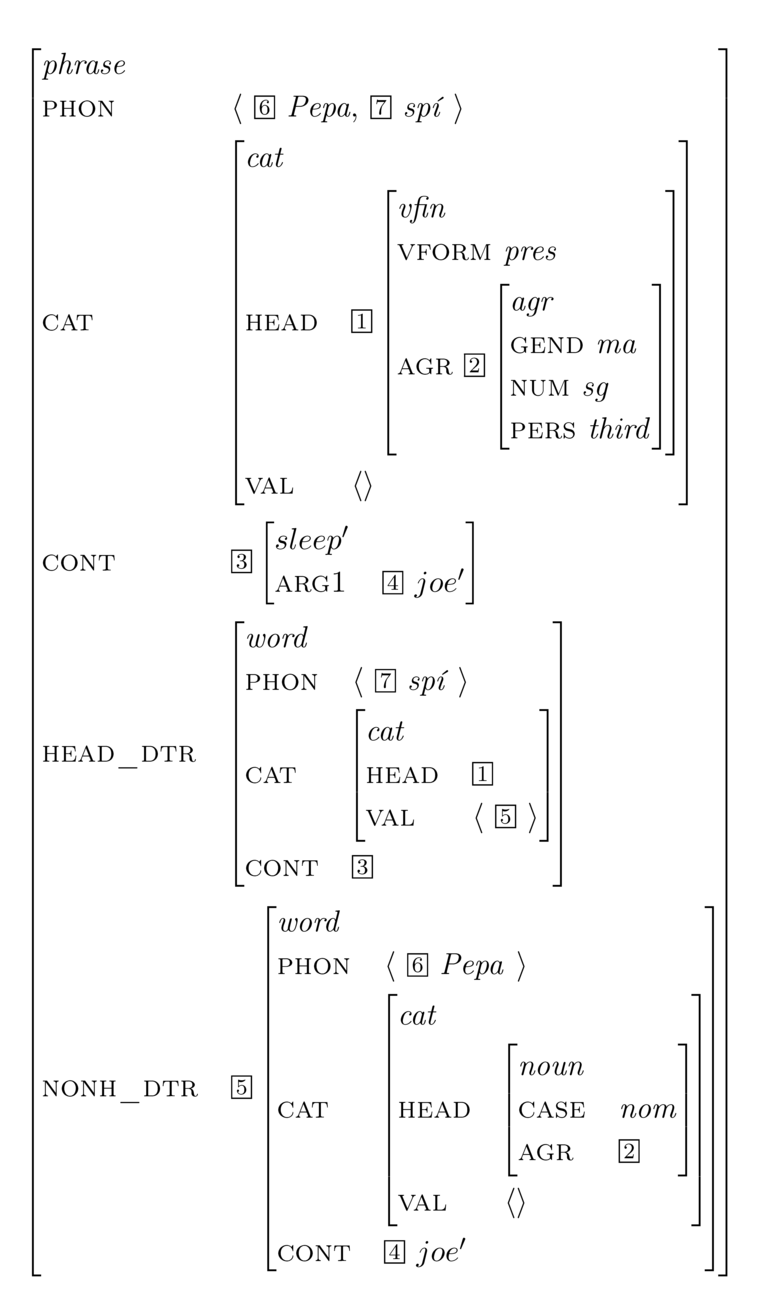 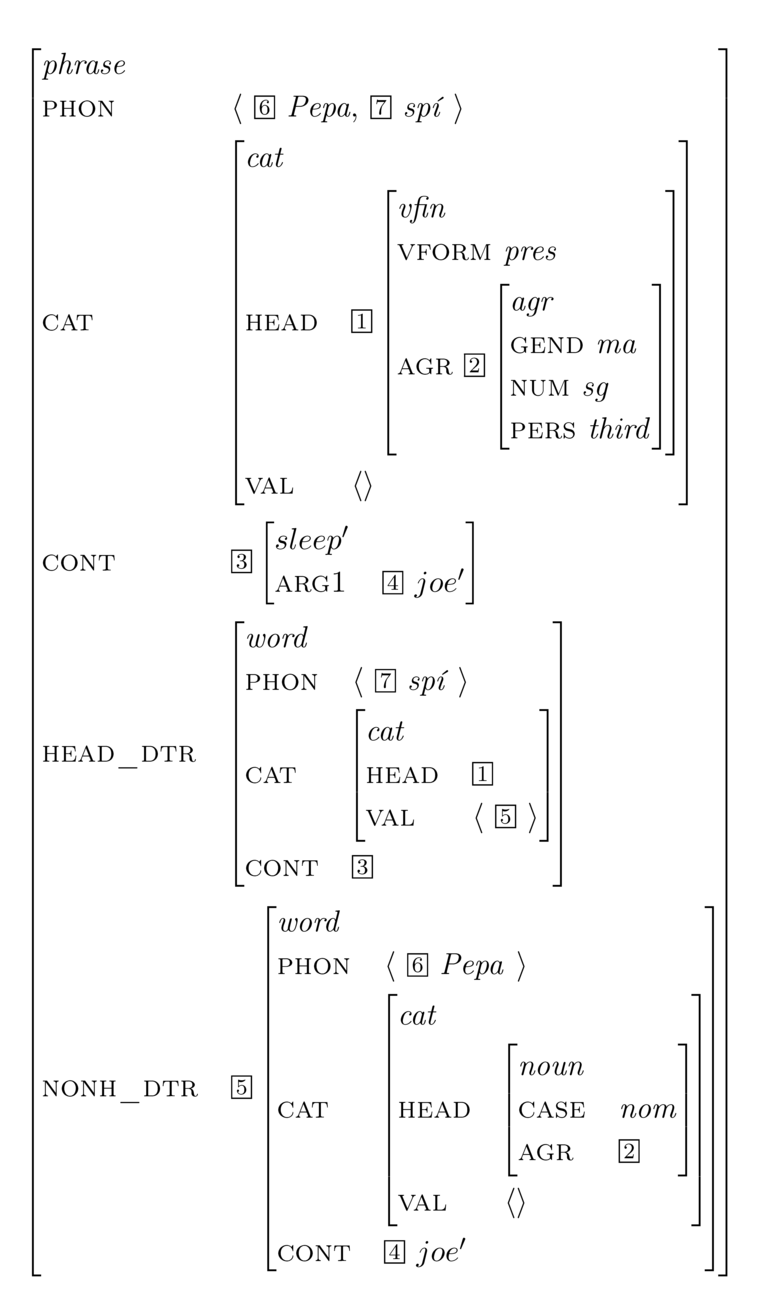 HPSG (Head-Driven Phrase Structure Grammar)
neterminály jsou nahrazeny příznakovými strukturami
založeno na omezeních (constrains)
modeluje jazyk pomocí deklarativních omezení typovaných struktur
příznaky jsou propojeny pomocí strukturního sdílení, předávání proměnných mezi podstrukturami dané struktury
HPSG (Head-Driven Phrase Structure Grammar)
lexikální hlava – základní prvek frázové struktury HPSG
hlava určuje základní gramatické vlastnosti fráze
N zastupuje NP
VP zastupuje S
V zastupuje VP

relace závislostí (např. valenční rámec slovesa)
HPSG (Head-Driven Phrase Structure Grammar)
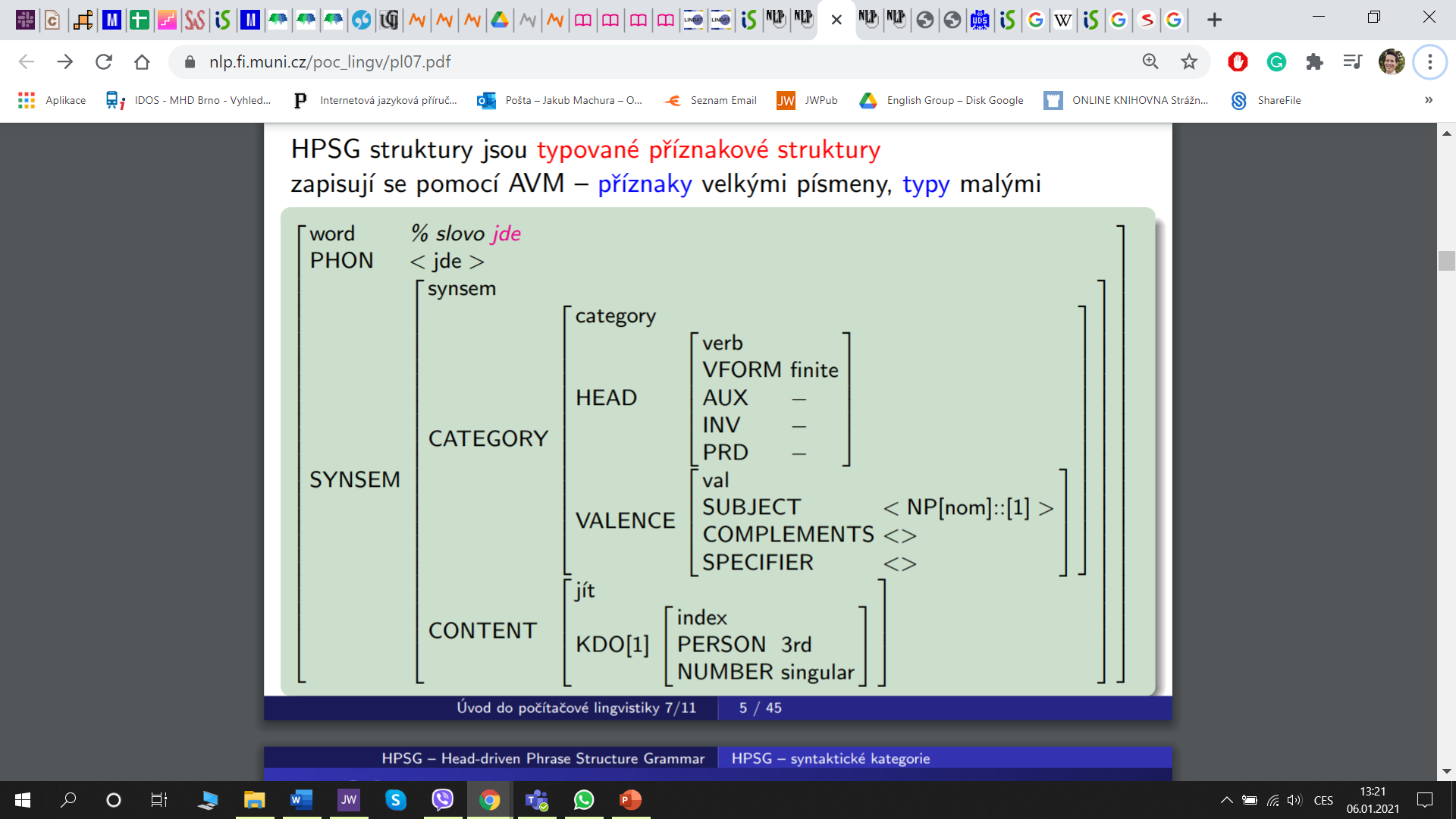 HPSG (Head-Driven Phrase Structure Grammar)
velké množství akcí je v lexikonu
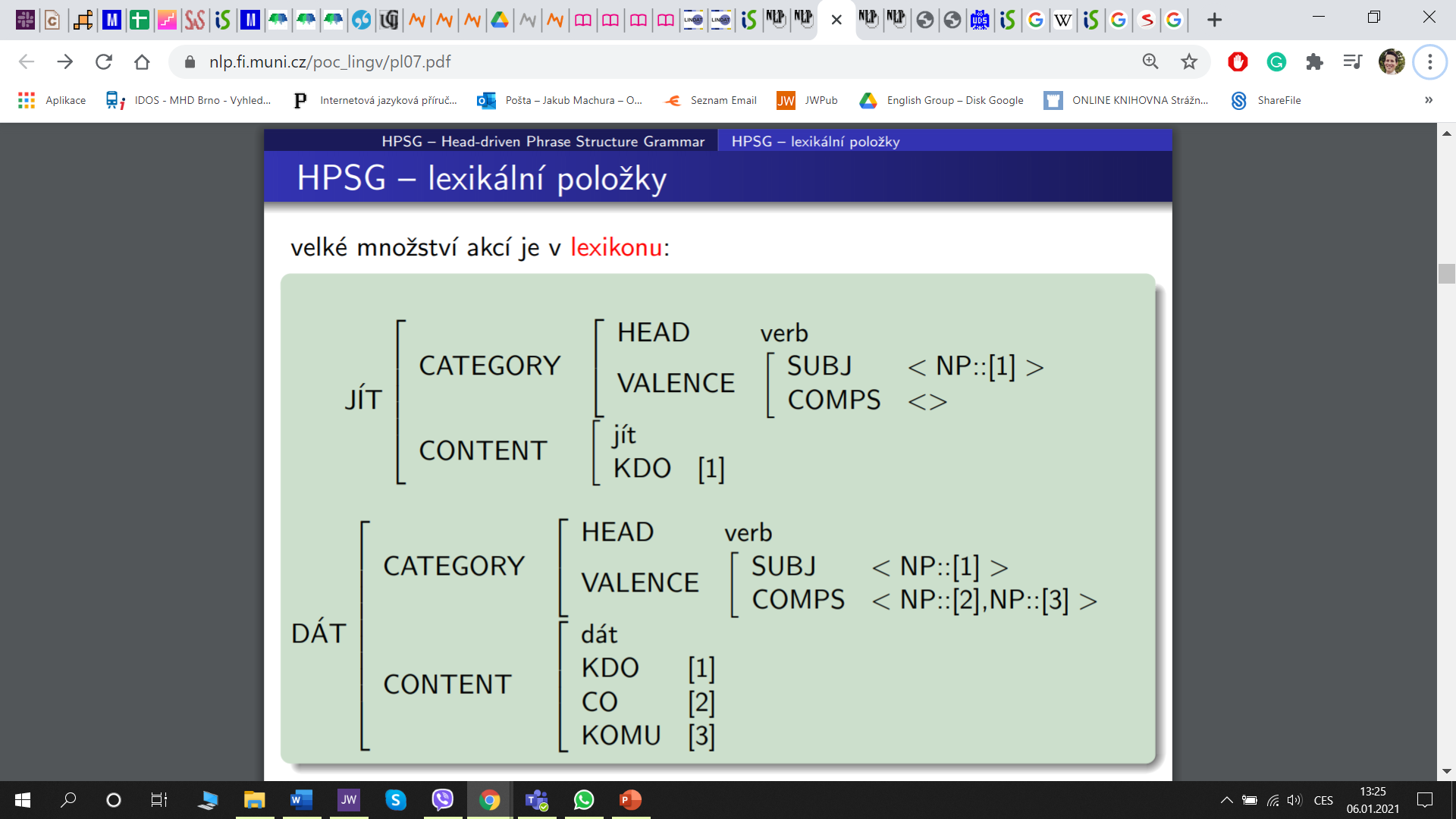 HPSG (Head-Driven Phrase Structure Grammar)
reprezentace frází, příznak DAUGHTERS (struktura členů fráze)
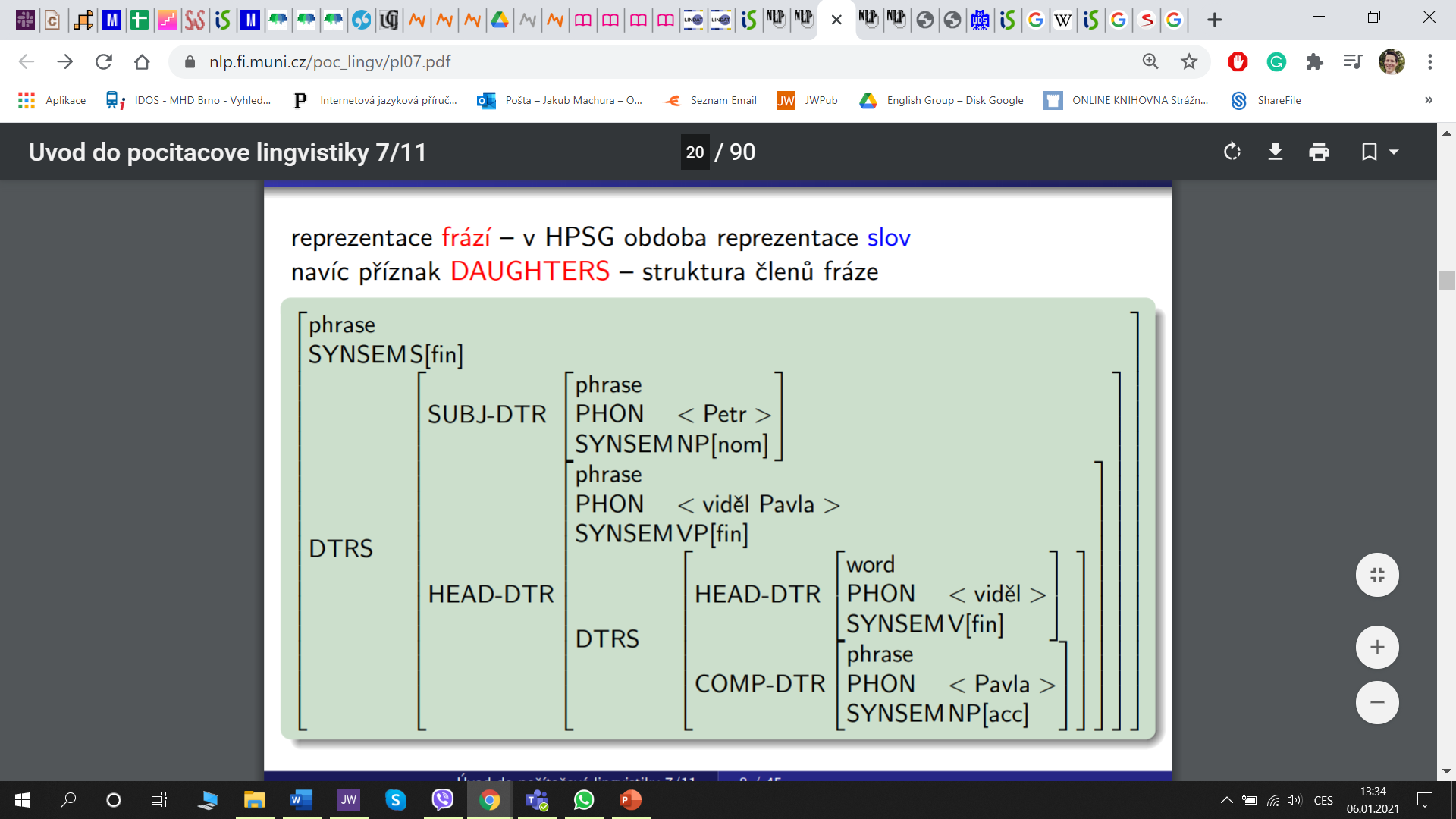 Literatura
Nový encyklopedický slovník češtiny online:
https://www.czechency.org/
hesla: Formální gramatika, Lexikalistická hypotéza, Nelexikalistická hypotéza, LFG HPSG
https://universaldependencies.org/